Ministry of Education
Education Capital Information System (ECIS)
SLDV ECIS instructions for School Board Users
1
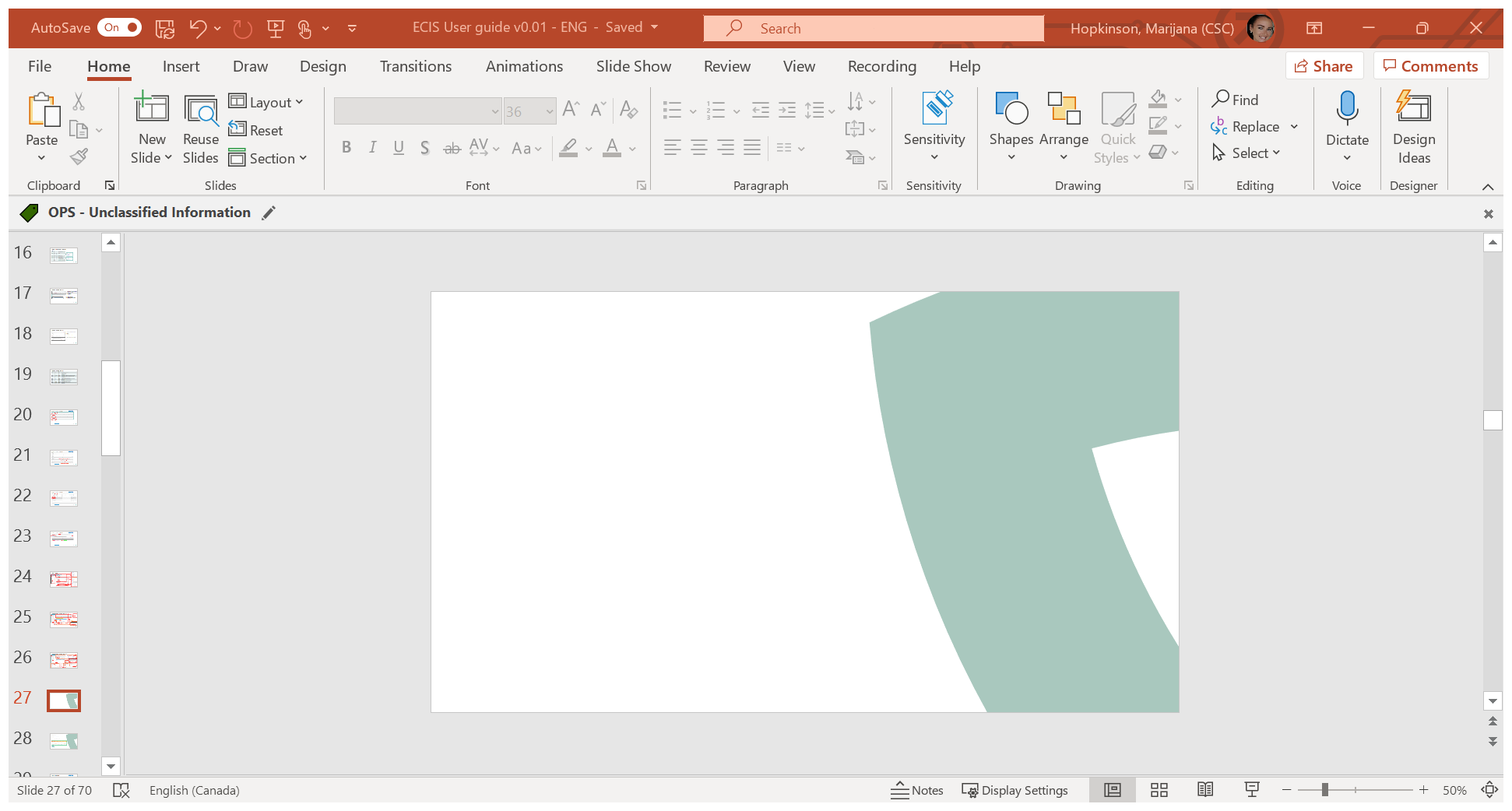 Current Year Instructions
2
EDIT SUA Name
1.
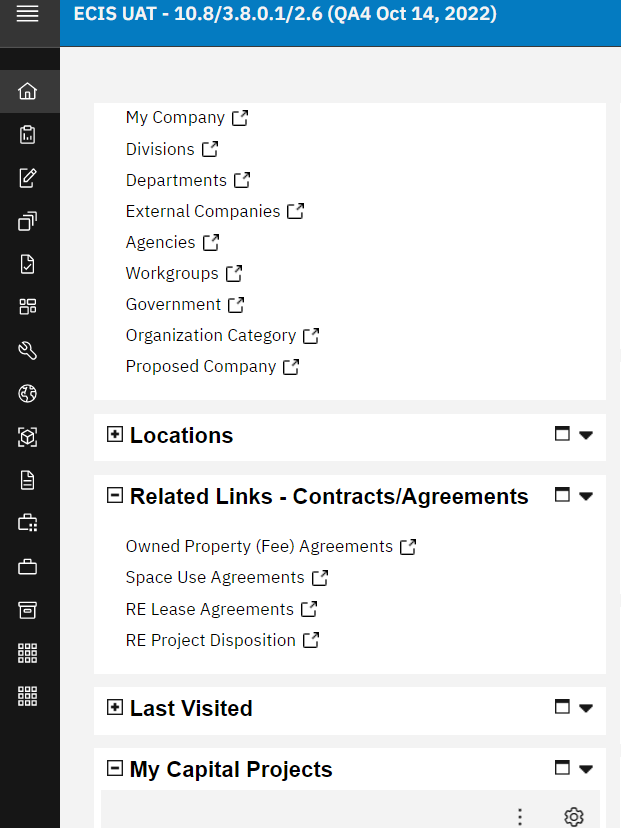 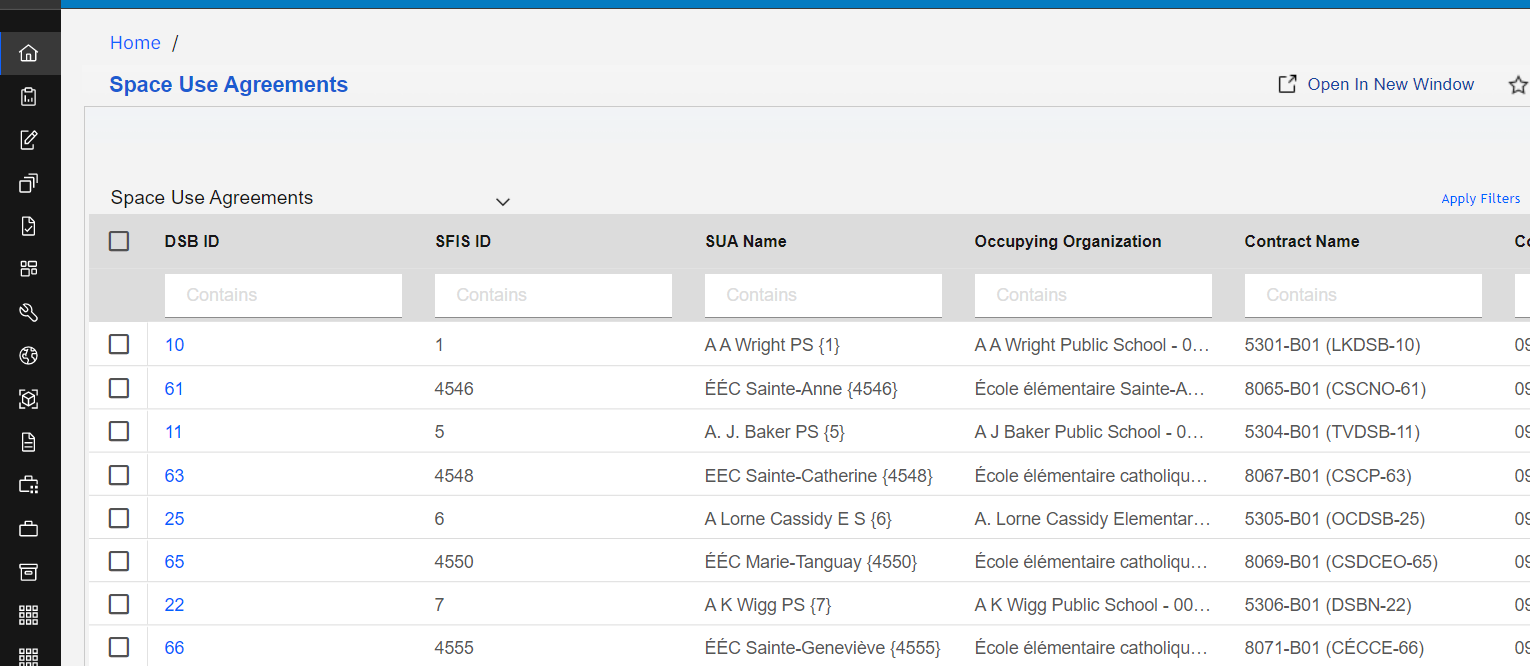 4.
3.
5.
2.
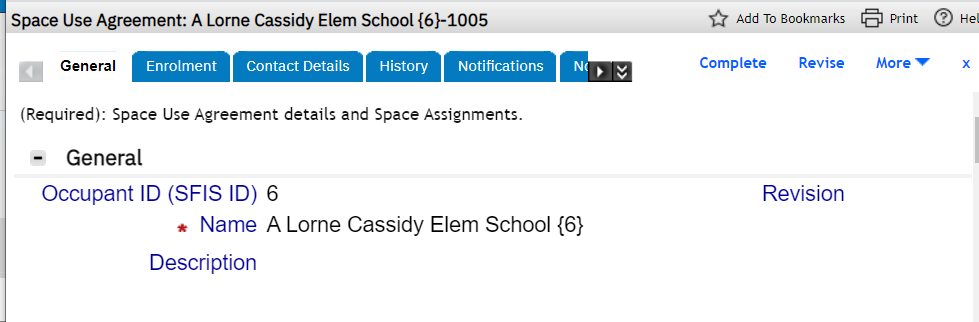 6.
7.
3
3
EDIT SUA Name
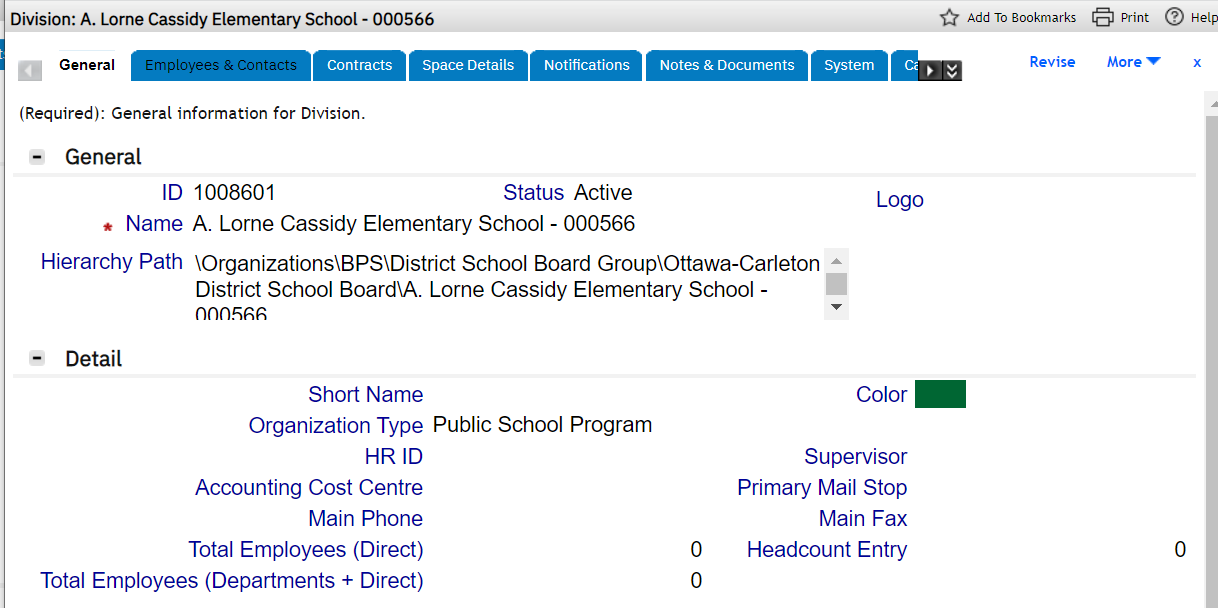 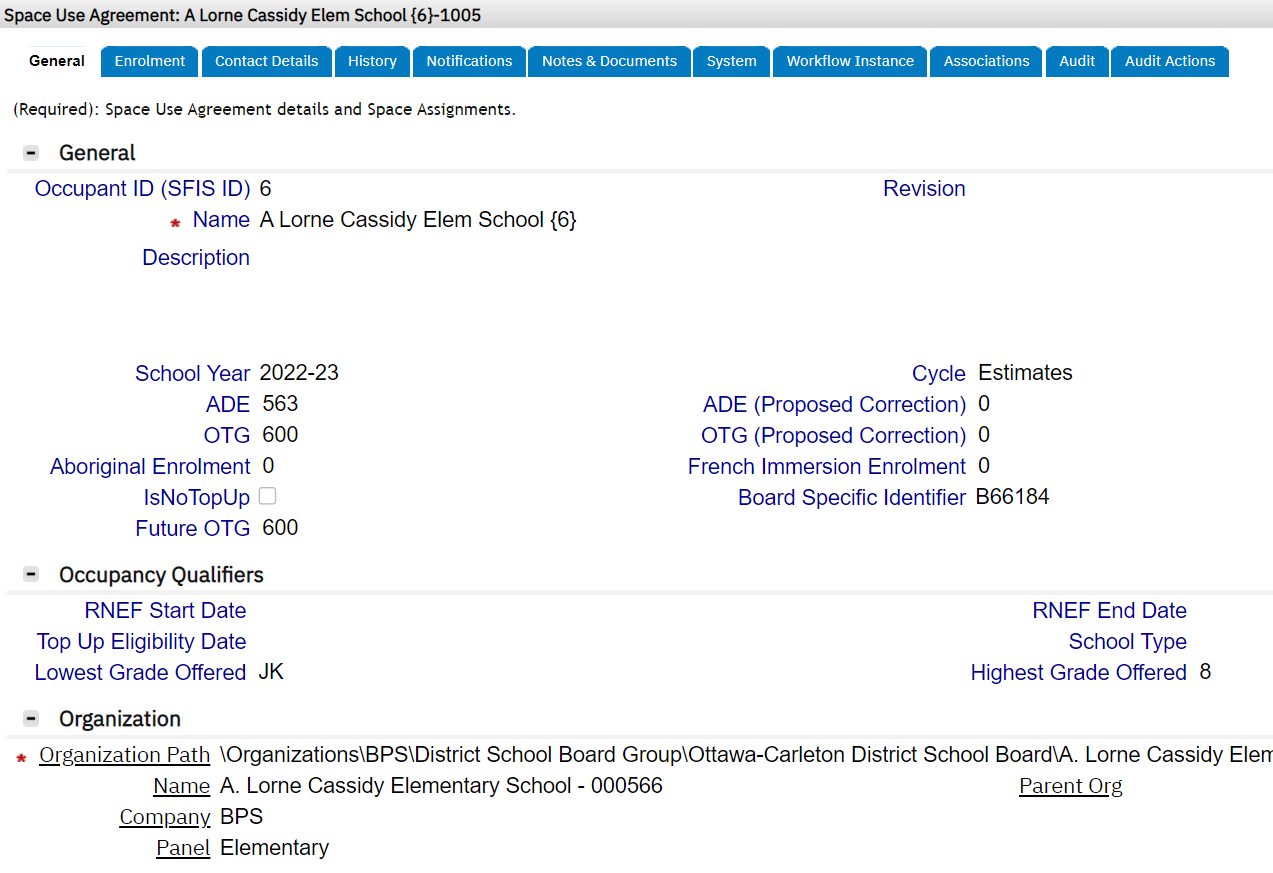 10.
9.
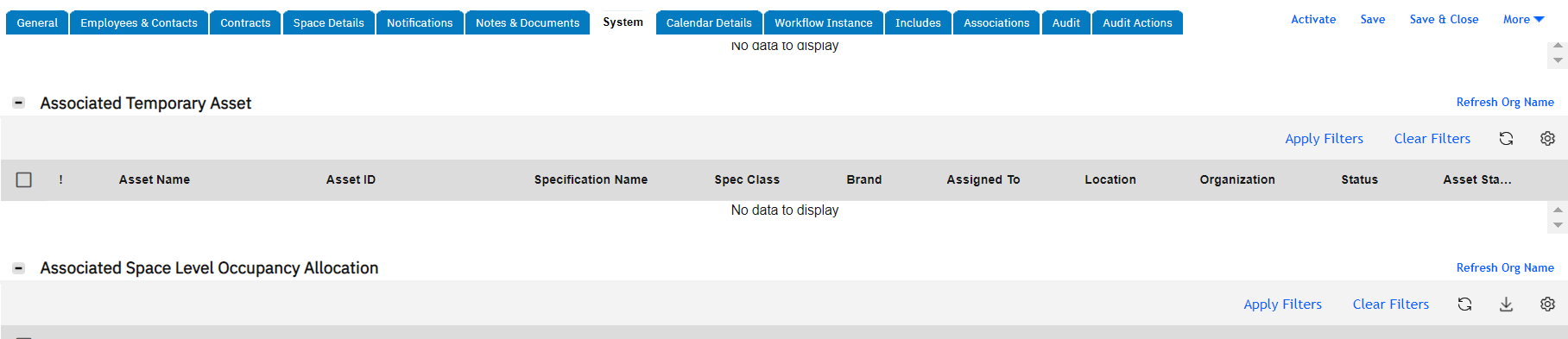 13.
11.
12.
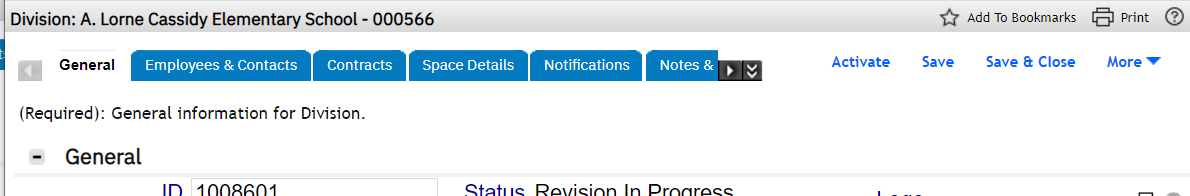 13.
8.
4
4
EDIT SUA Name
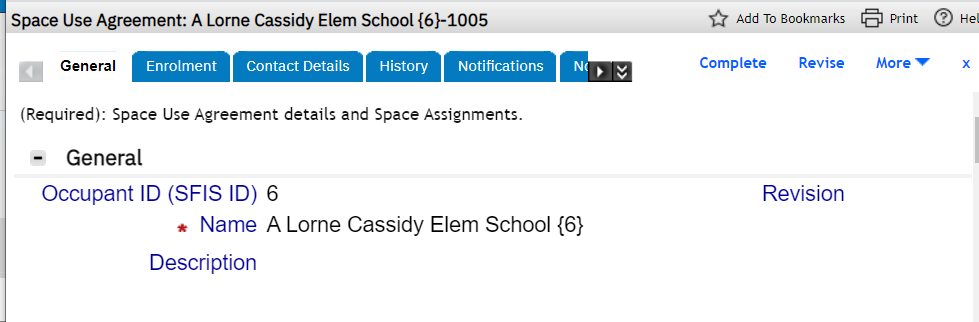 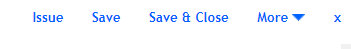 14.
15.
5
5
EDIT SUA Expiration Date
1.
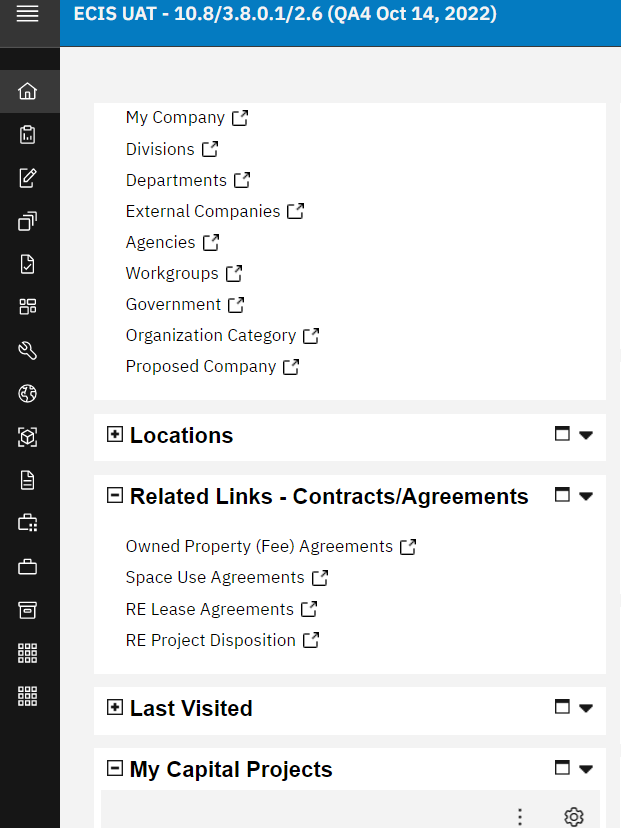 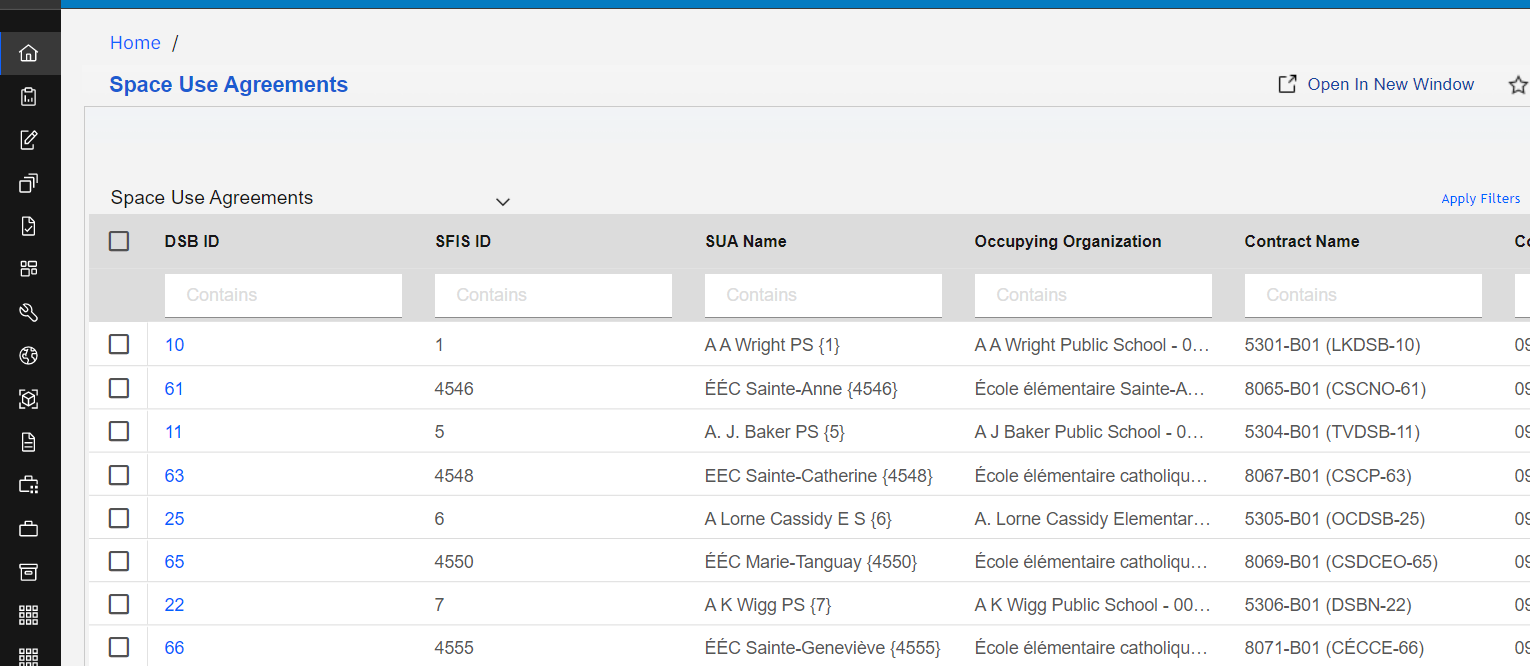 4.
3.
5.
2.
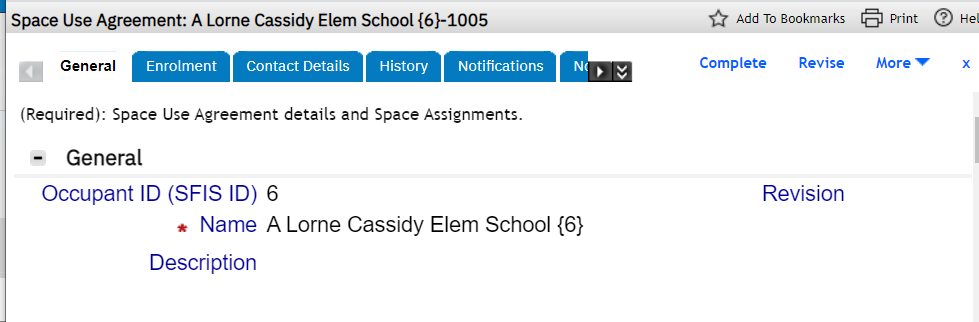 Issue
6.
9.
7.
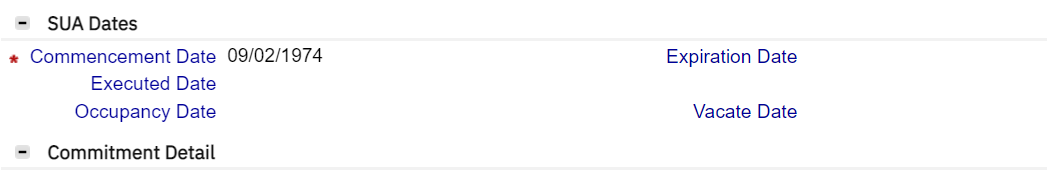 8.
6
EDIT SUA Commencement Date
1.
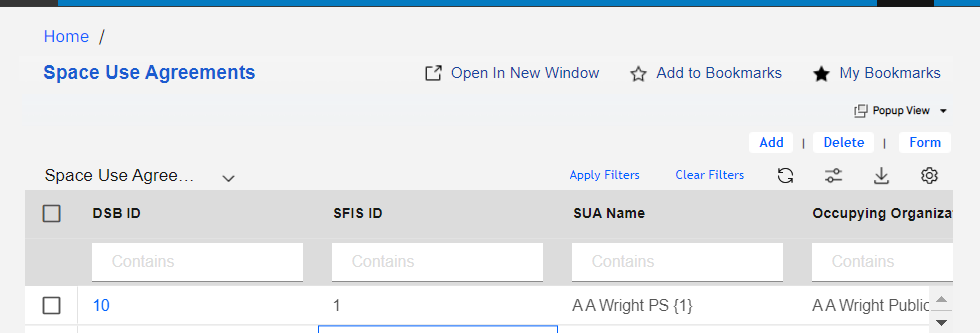 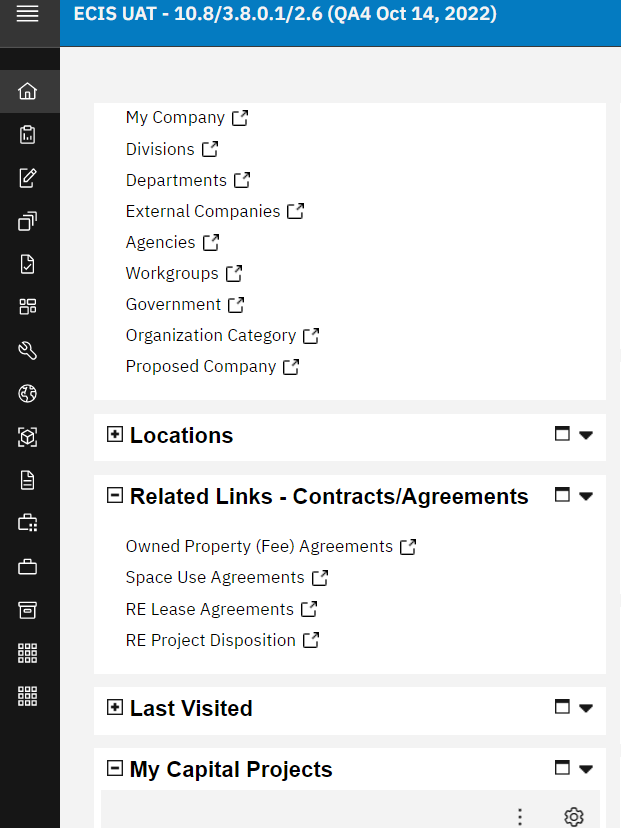 3.
4. On General tab > Populate the Mandatory (*) fields:
Name = Short name of the school/program (i.e. Odre Street PS { }). The curly brackets need to have the SFIS ID filled out inside; the SFIS ID will be available after Create Draft is pressed.  After this number is created it is to be added inside. 
Organization Path – select Find, look for the Division record corresponding to this SUA name. 
Commencement Date – start date of the program.
5. Click Create Draft button
6. Select Save
7. Select Issue – record will go for approval and the status will remain as Review in progress until the record is approved.
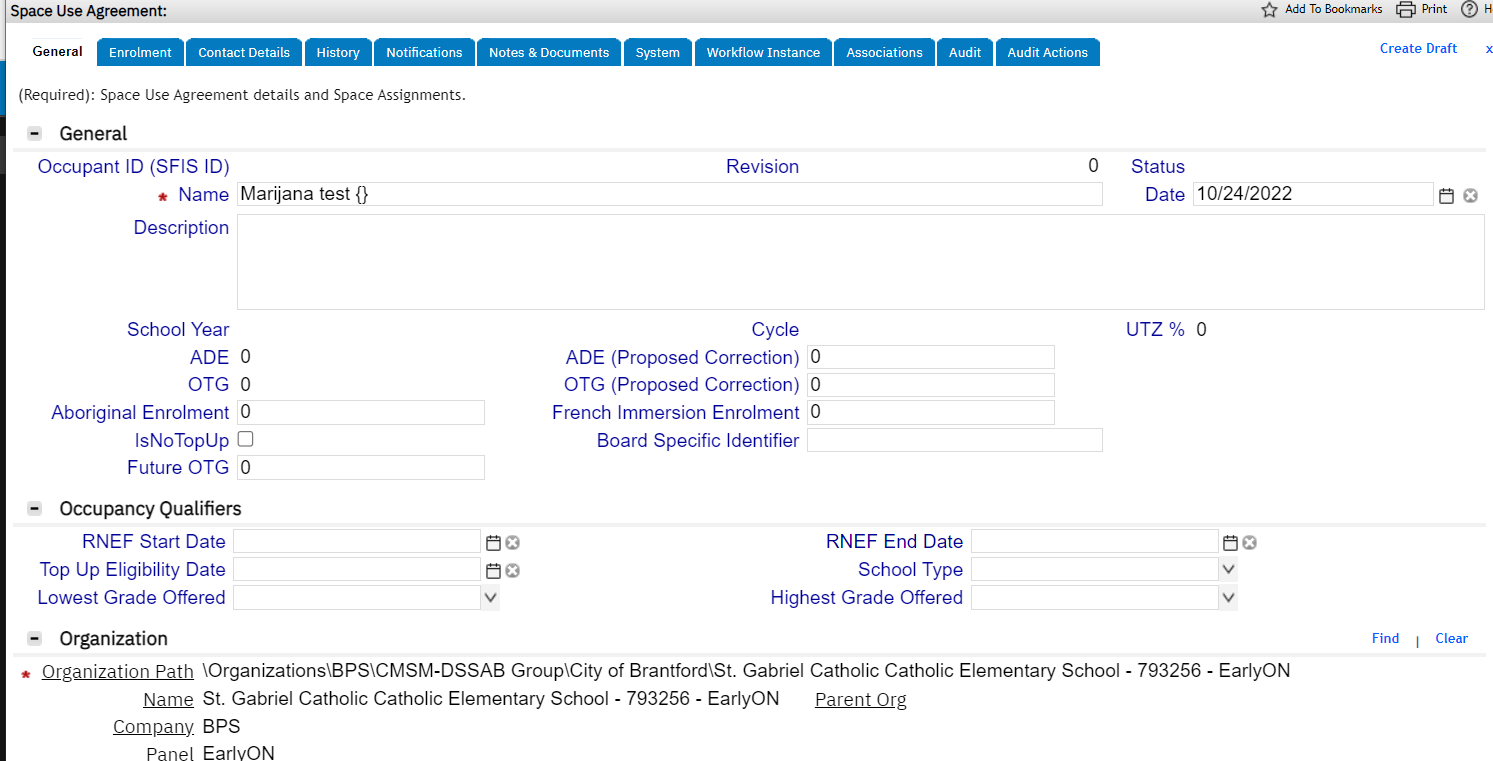 Issue
Save
5.
7.
6.
4.
2.
4.
4.
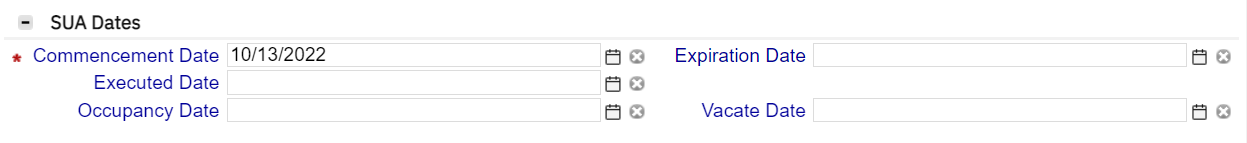 7
7
Division Program moved
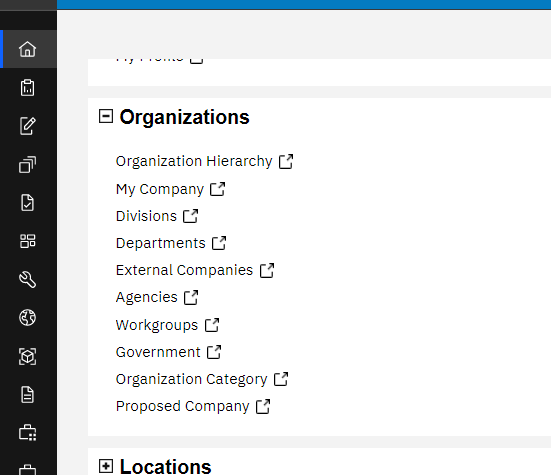 1.
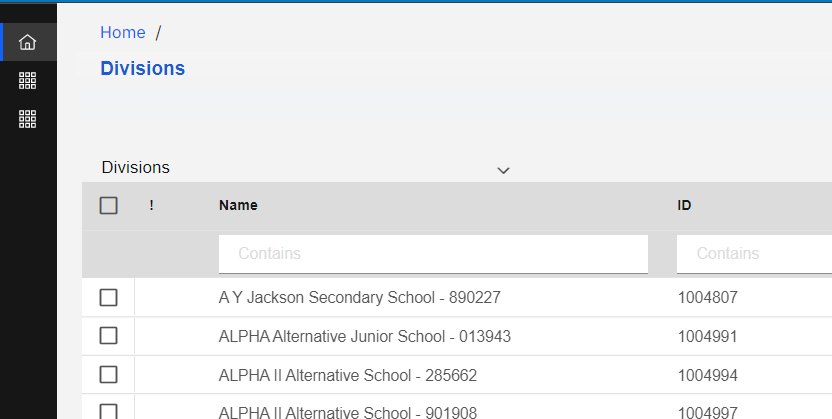 2.
3.
4.
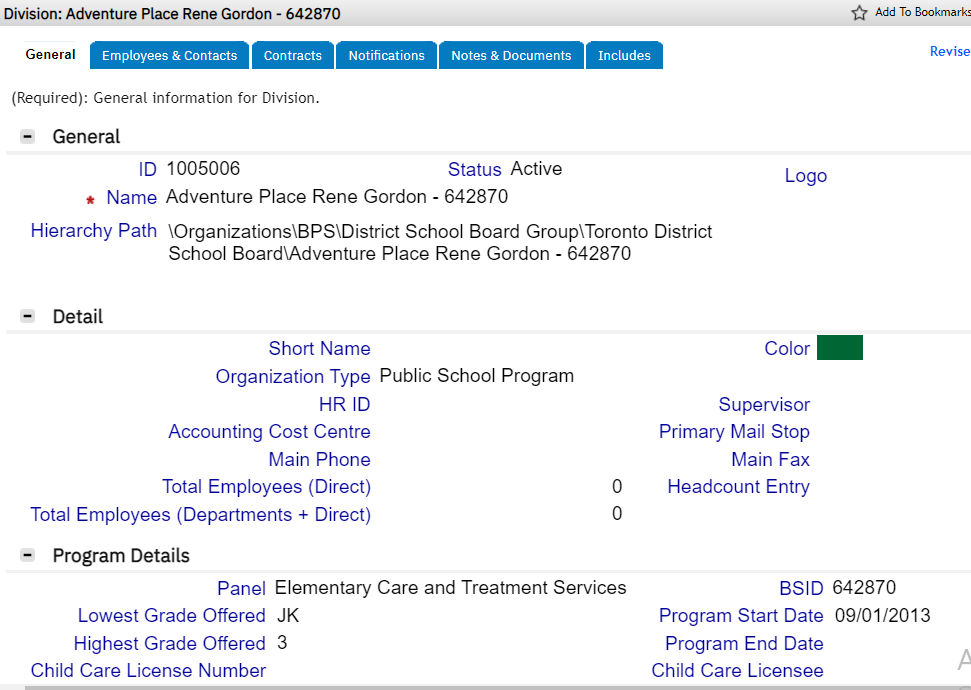 5.
8
8
Division Program moved
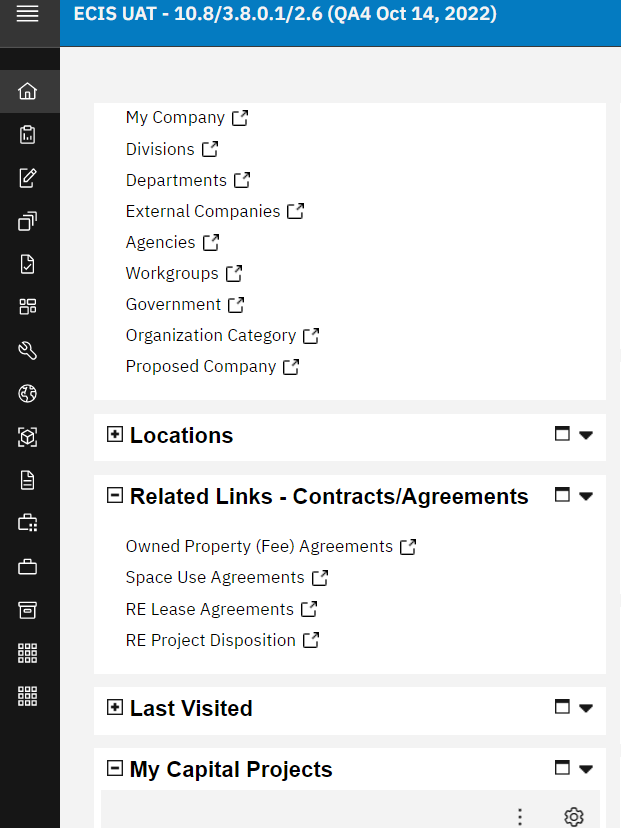 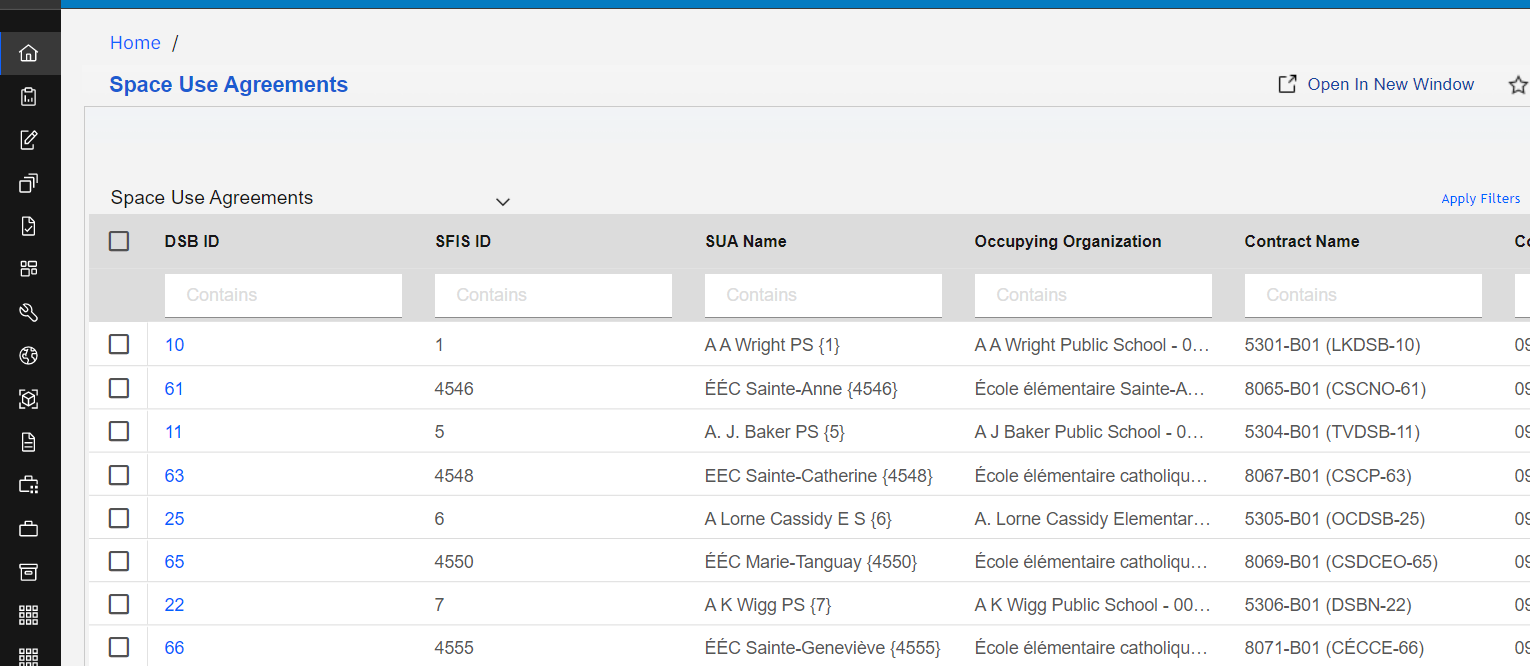 8.
6.
7.
9.
9
9
Division Program moved
15.
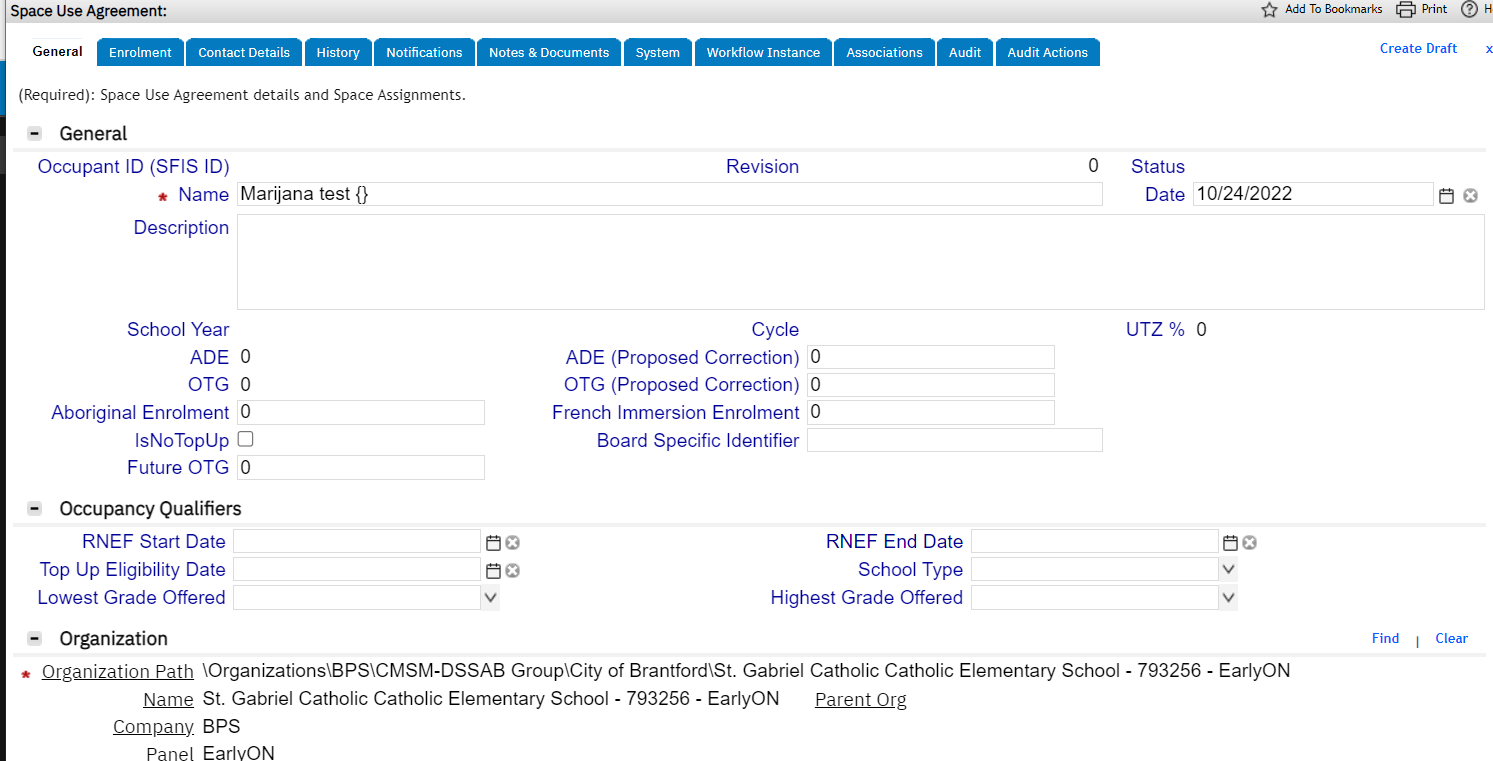 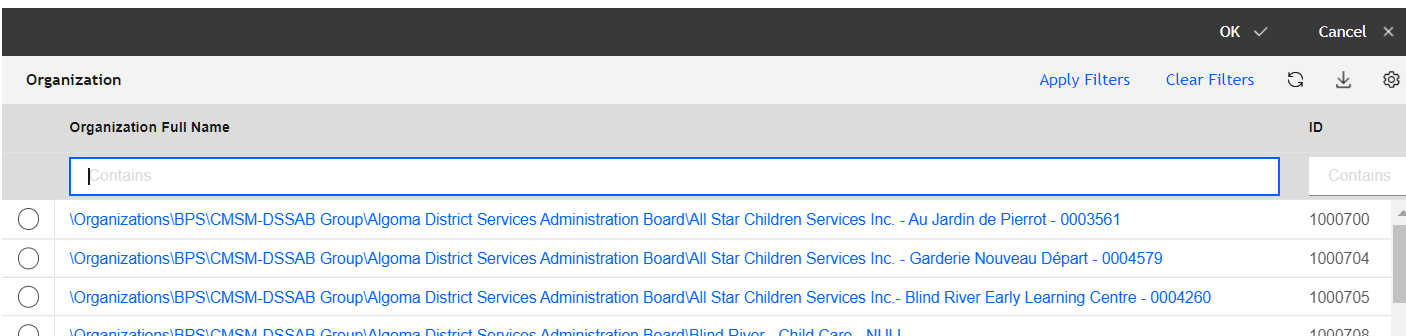 Revise
Save
Issue
13.
10.
16.
17.
13.
18.
14.
11.
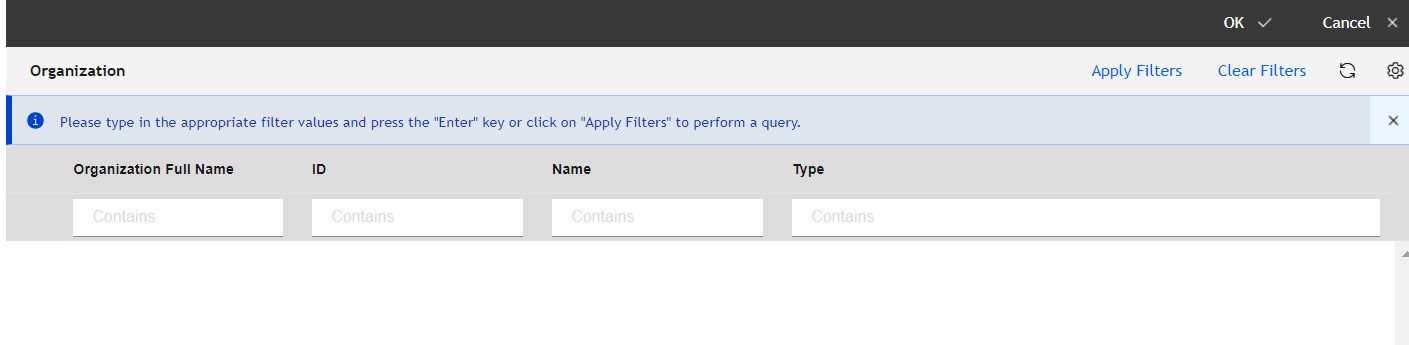 12.
10
10
EDIT Division Program End Date
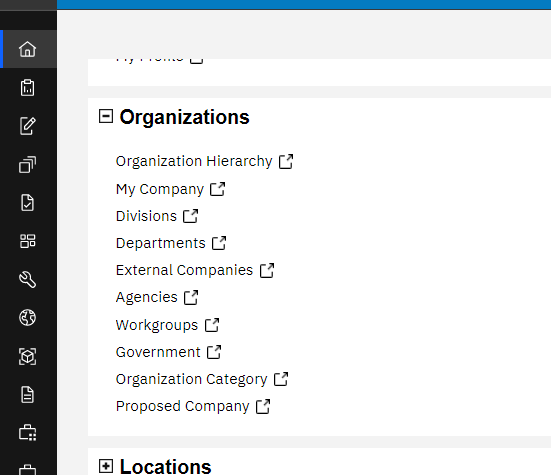 1.
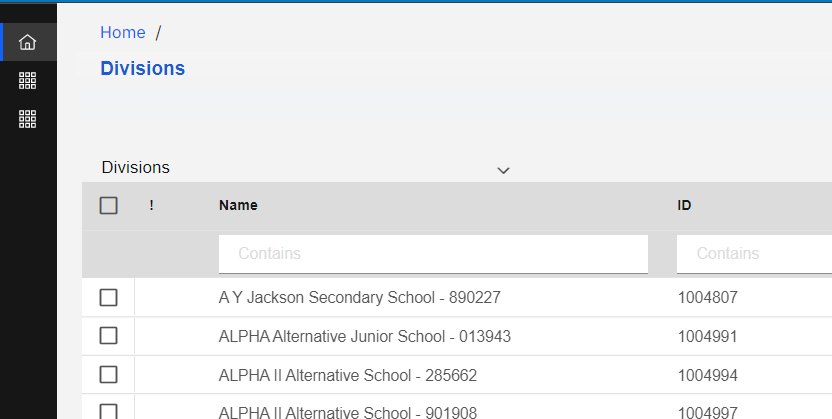 2.
3.
4.
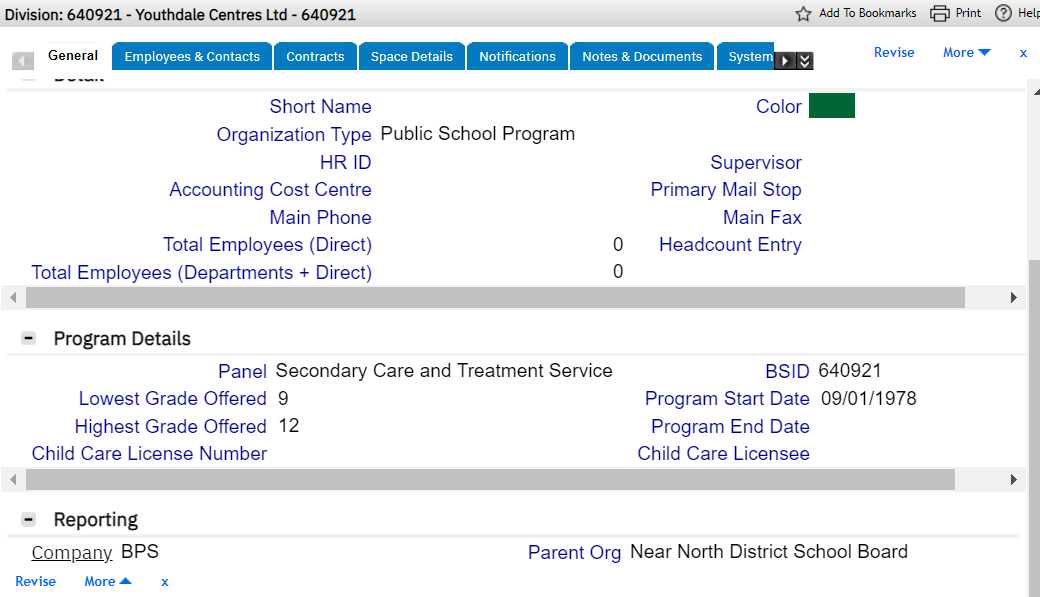 7.
5.
6.
11
11
EDIT SUA: Panel; Commencement Date; Lowest/Highest Grade;
1.
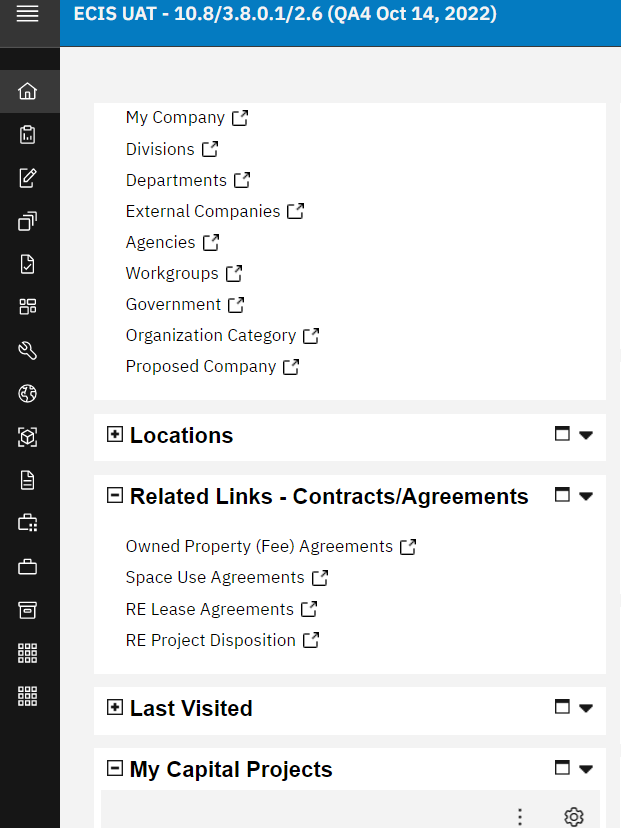 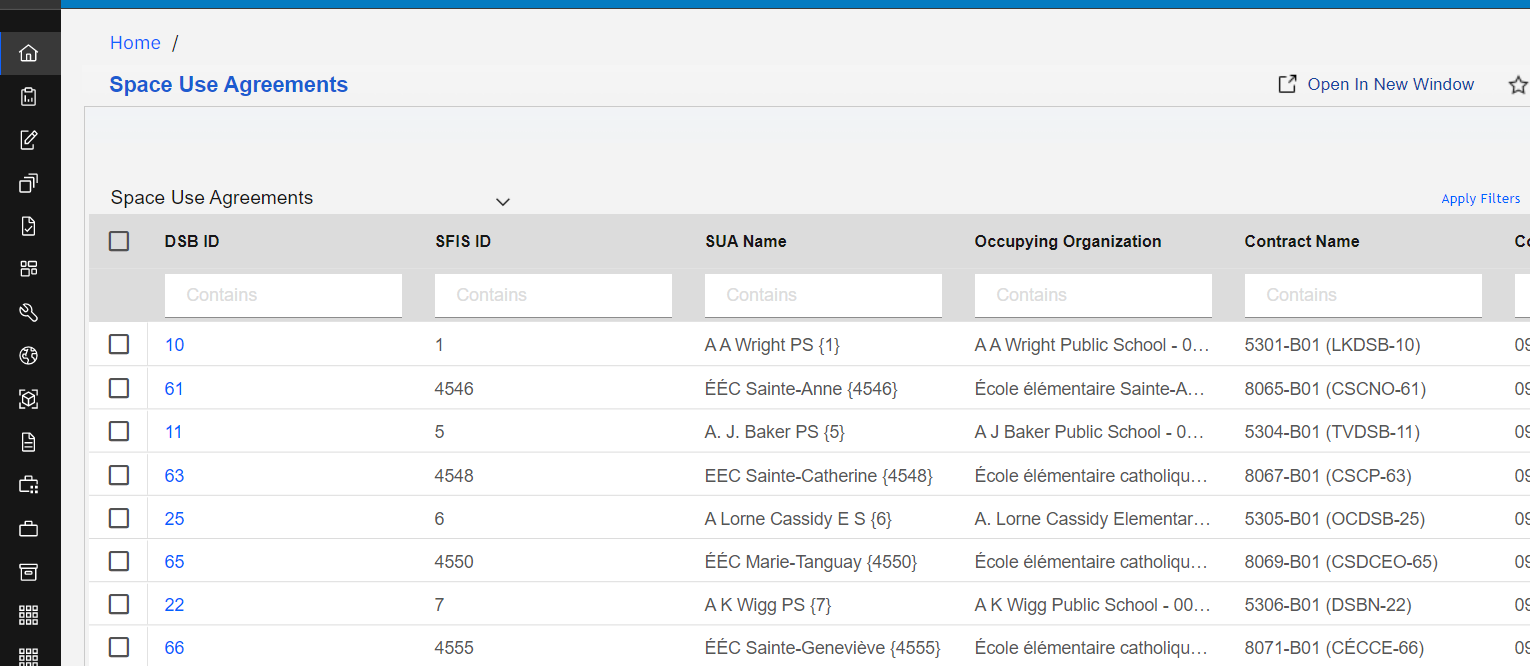 4.
3.
5.
2.
12
12
EDIT SUA: Panel; Commencement Date; Lowest/Highest Grade;
Issue
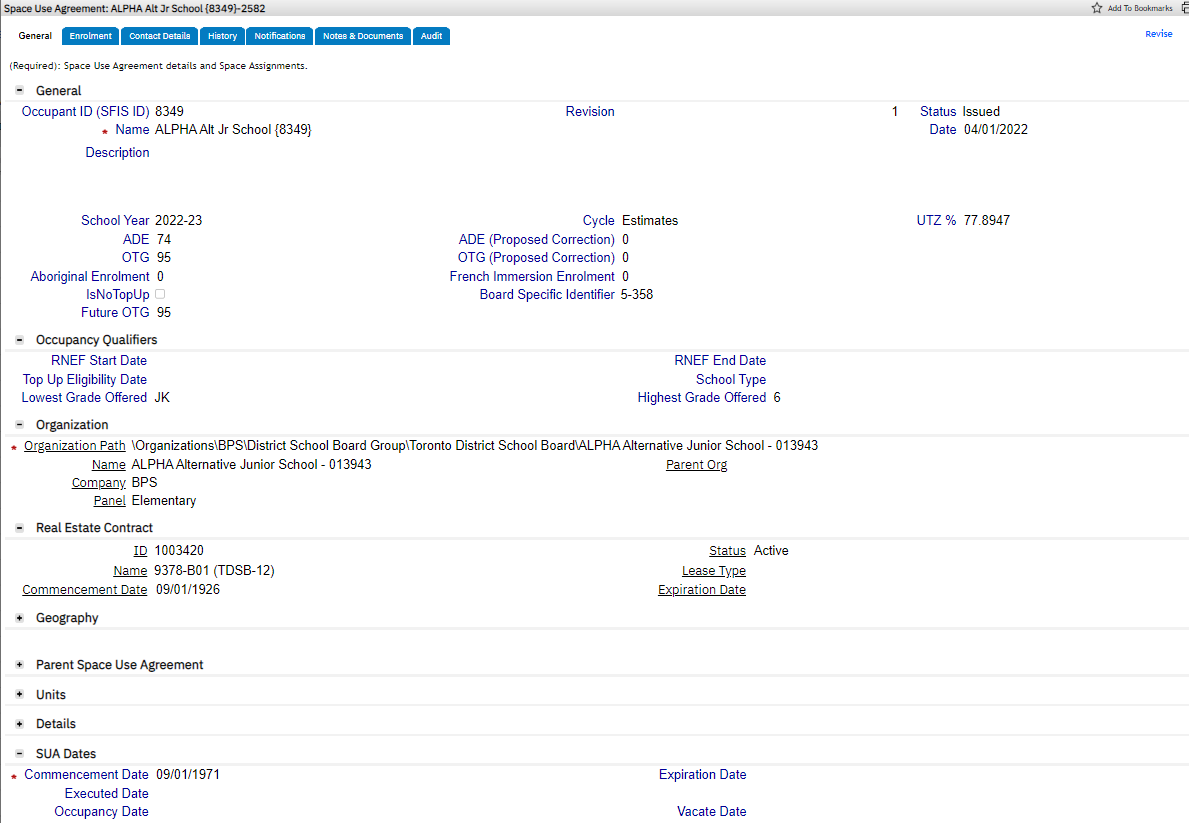 11.
6.
10.
9.
7.
8.
13
13
EDIT Building: Operational Status; Tenure
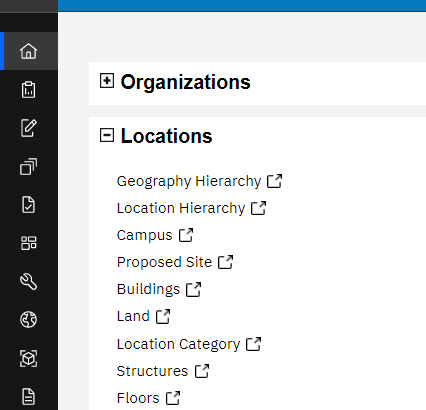 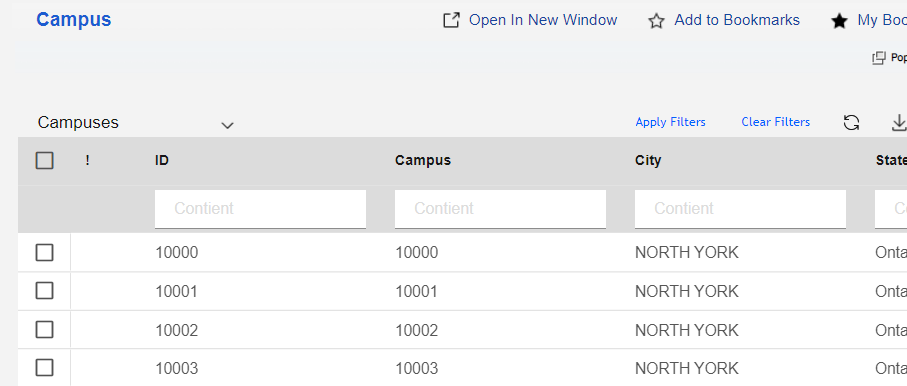 1b.
1b.
1a.
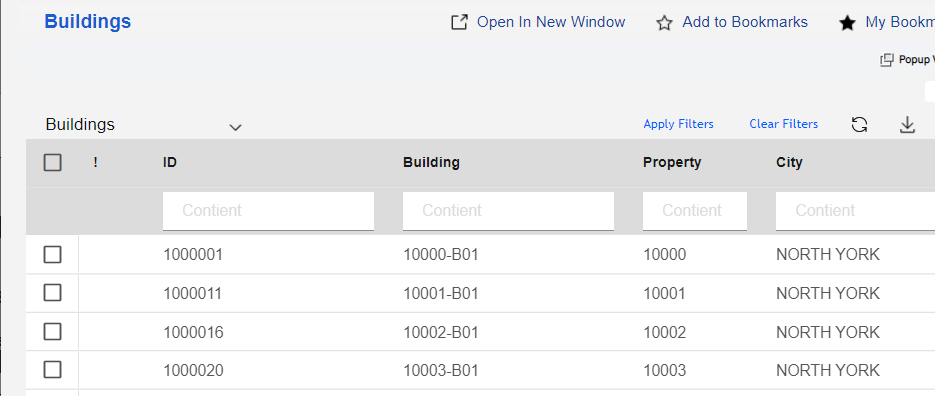 1b.
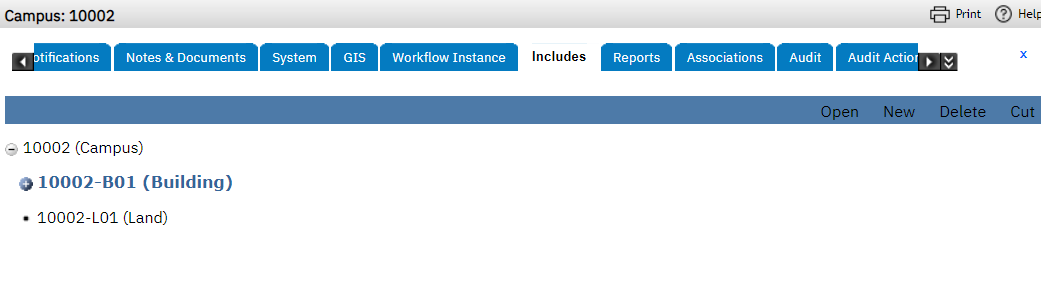 1a.
1b.
1b.
14
14
EDIT Building: Operational Status; Tenure
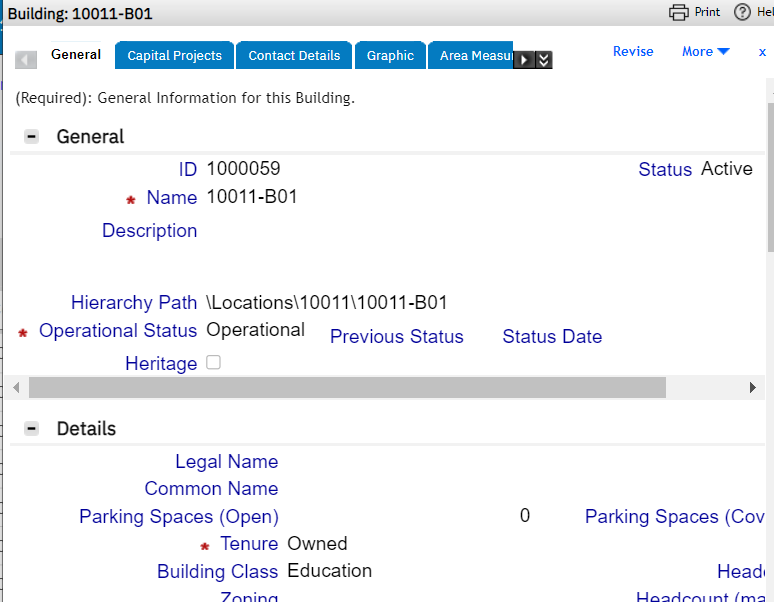 3.
4.
5.
6.
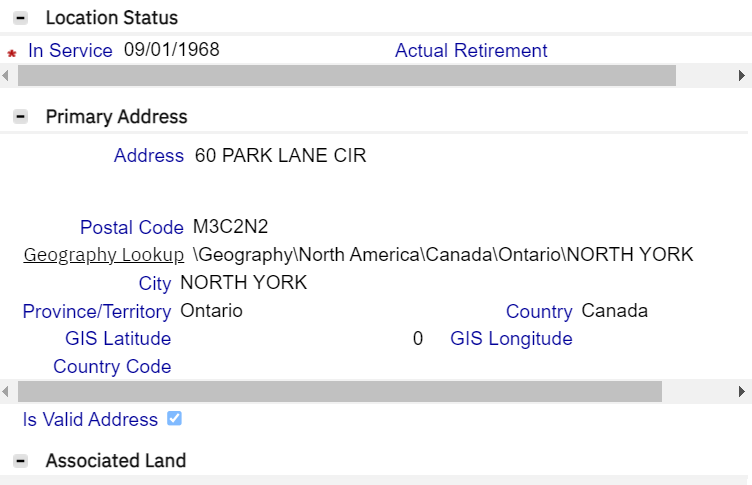 15
15
EDIT Building: Address
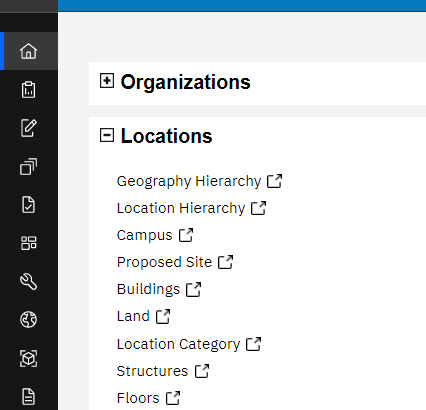 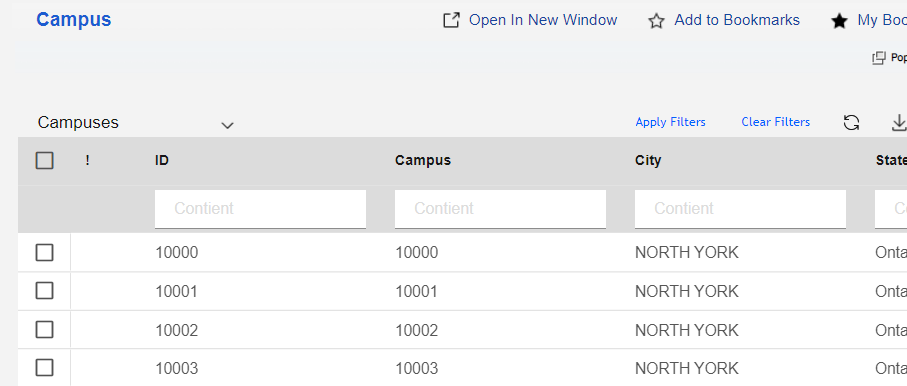 1b.
1b.
1a.
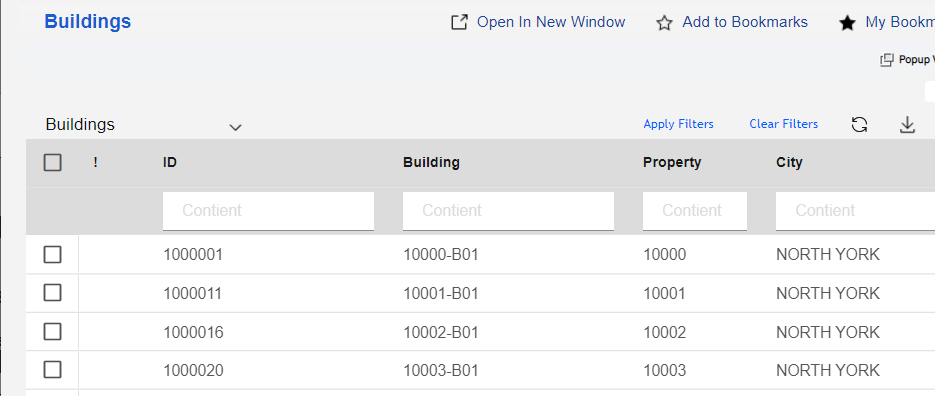 1b.
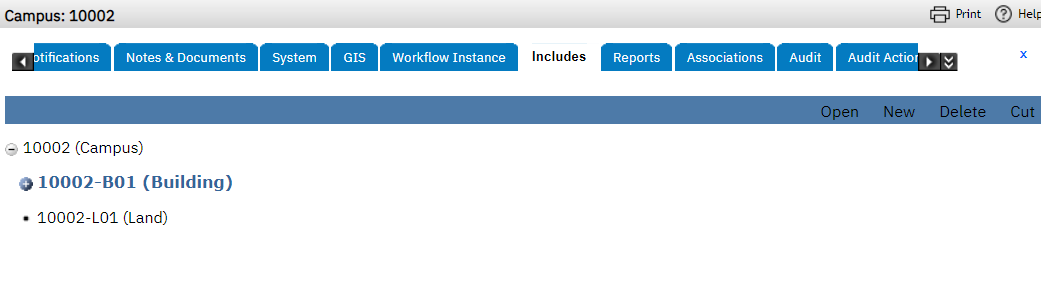 1a.
1b.
1b.
16
16
EDIT Building: Address
2.
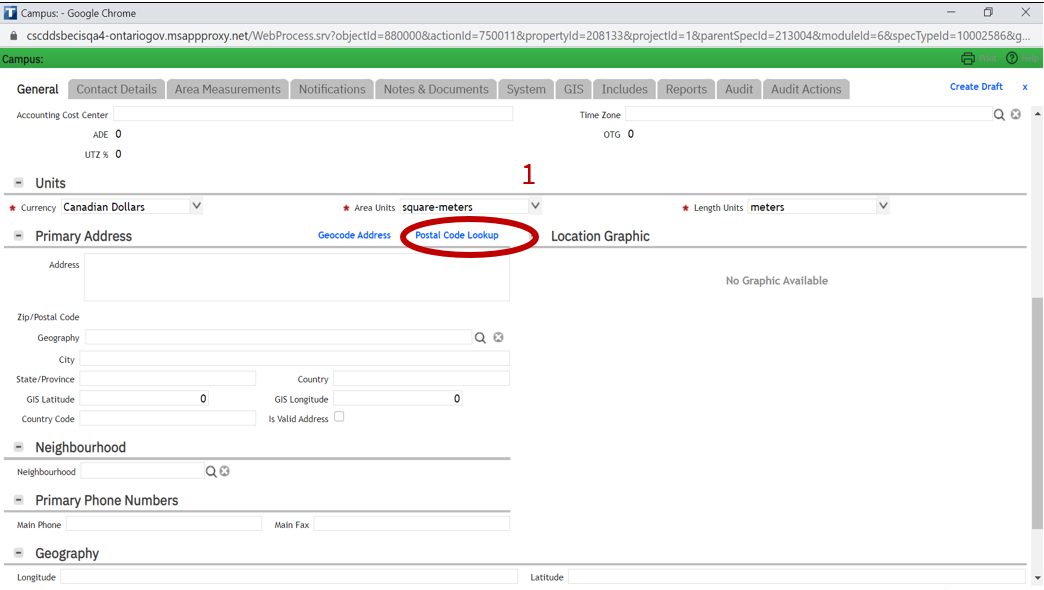 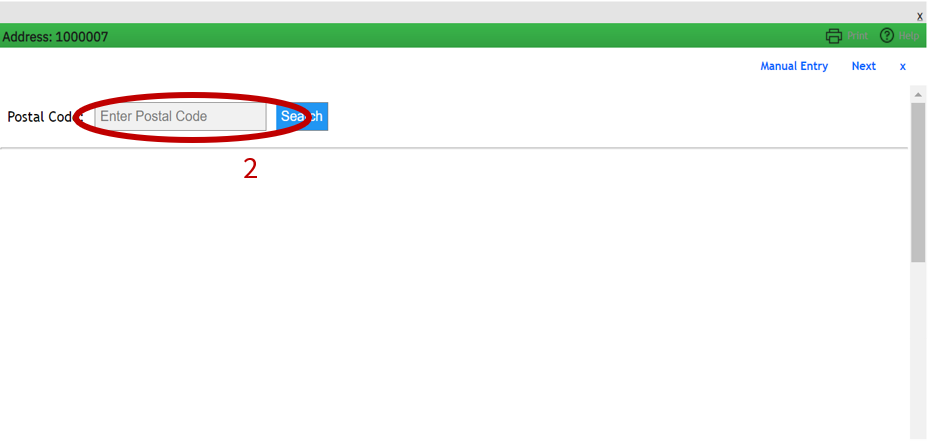 2.
3.
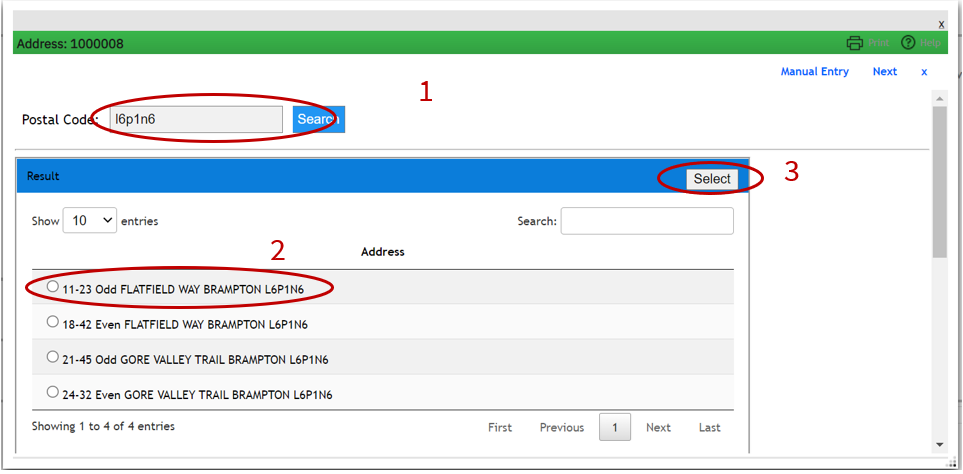 4.
6a.
5.
17
17
EDIT Building: Address
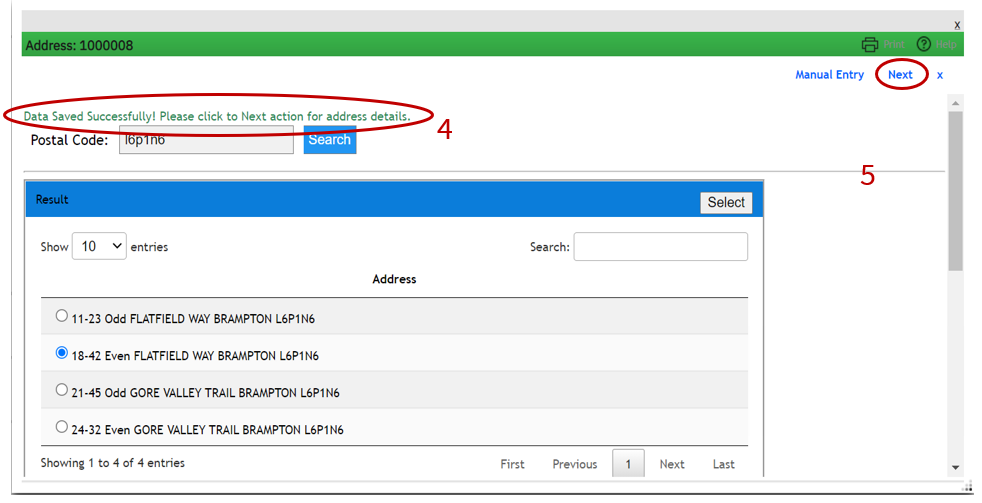 6b.
7.
13.
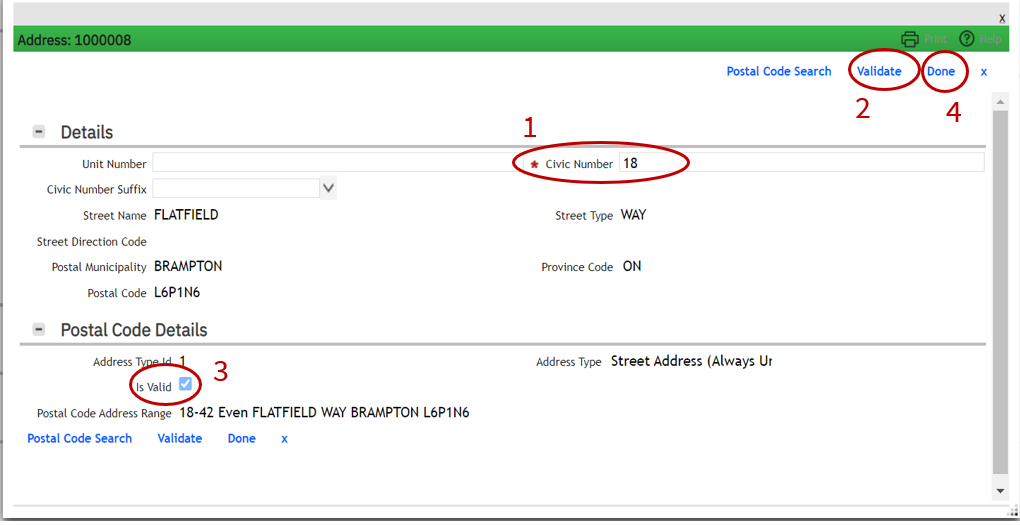 Activate
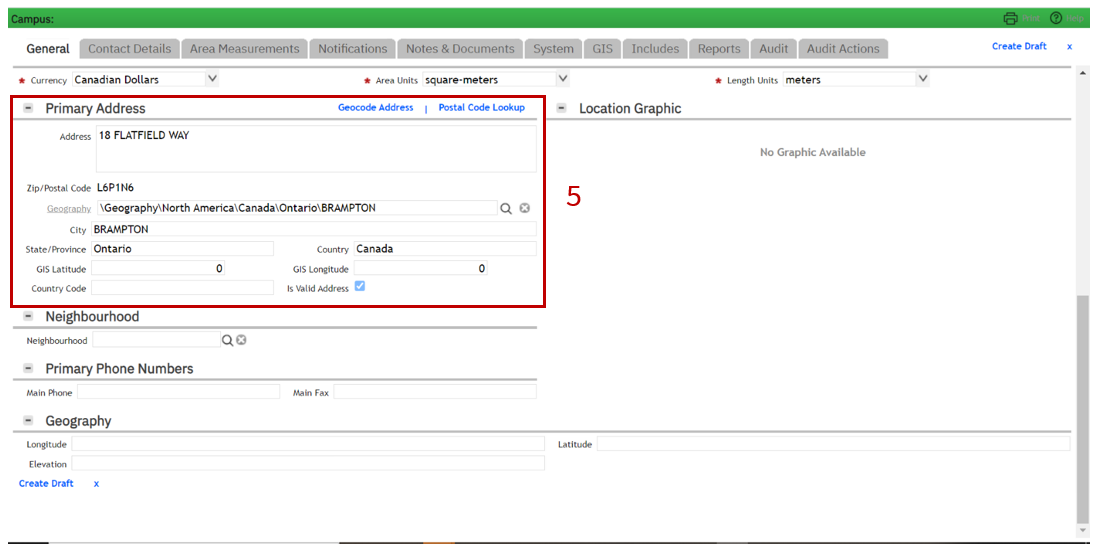 8.
9.
11.
12.
10.
18
18
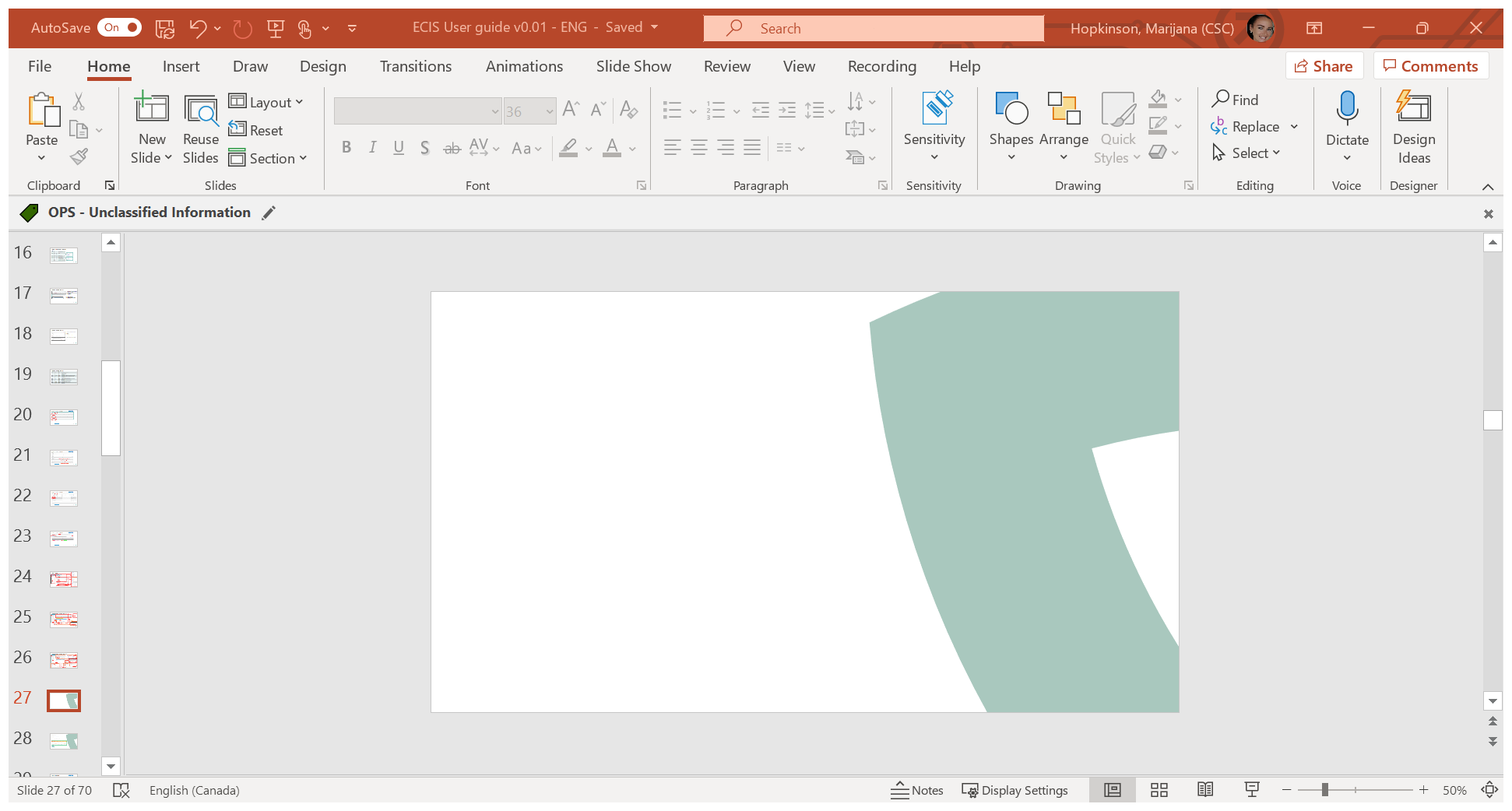 Future Year Instructions
19
19
Option 1 is used when: the Comms date has not happened, and SUA not ISSUED, planned = DRAFT
Option 1 - EDIT SUA Name – create a new SUA and save as a Draft ONLY
1.
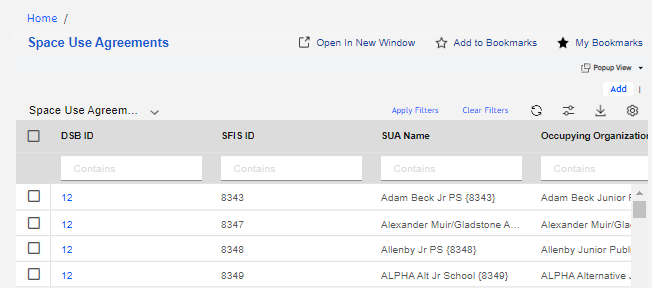 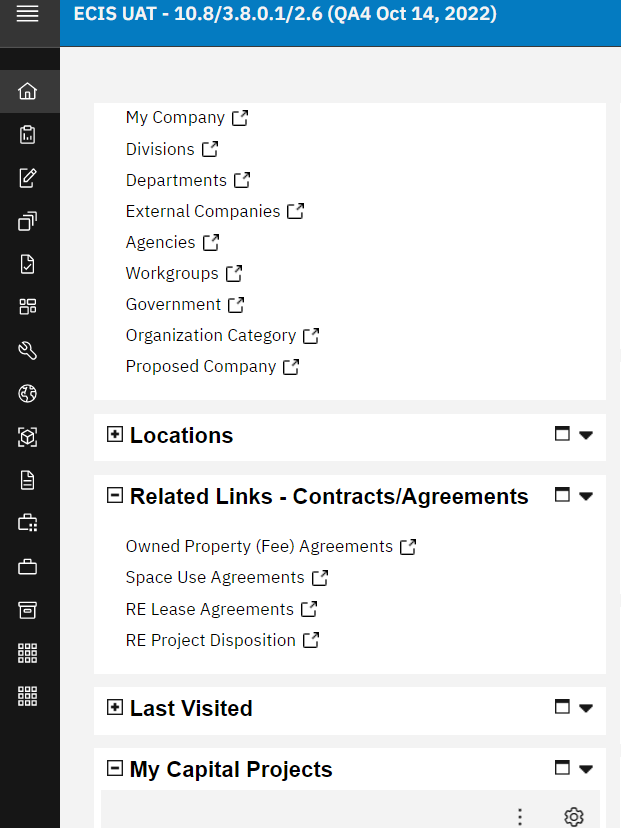 Select ‘Home’
Select ‘Space Use Agreement’
Space Use Agreement data query table will open. Select ‘Add’ on top-right corner.
On General tab > Populate the Mandatory (*) fields:
Name = Short name of the school/program (i.e. Odre Street PS { }). The curly brackets need to have the SFIS ID filled out inside; the SFIS ID will be available after Create Draft is pressed.  After this number is created it is to be added inside. 
Organization Path – select Find, look for the Division record (BSID) corresponding to this SUA name.  If no BSID exists, link to ‘My Company’ (DSB)  for creation of Draft SUA. 
Commencement Date – start date of the program. This will be a future date. 
Click Create Draft button ONLY – as for the future SUA, we would not want to go any further and issue.
3.
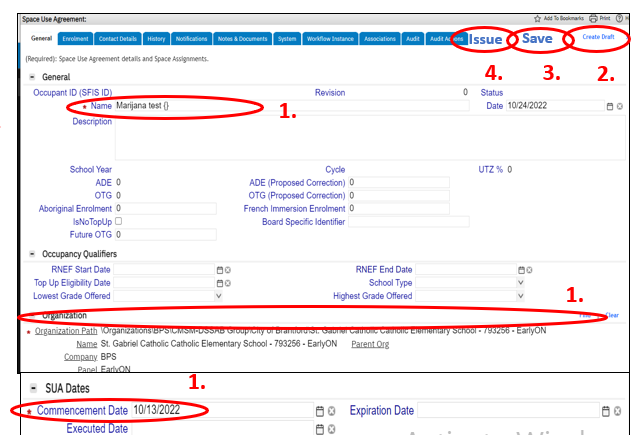 Create Draft
ISSUE
2.
5.
6. 
Only for
 Current Year
4.
***Steps 6 (to ISSUE) is only added for NEW SUA’s that are for the Current year)
4.
4.
20
20
Option 2 - EDIT Future SUA Name – if existing SUA has a Future Name with same attributes
Option 2 is used when: the Comms date has happened, and SUA is ISSUED
1.
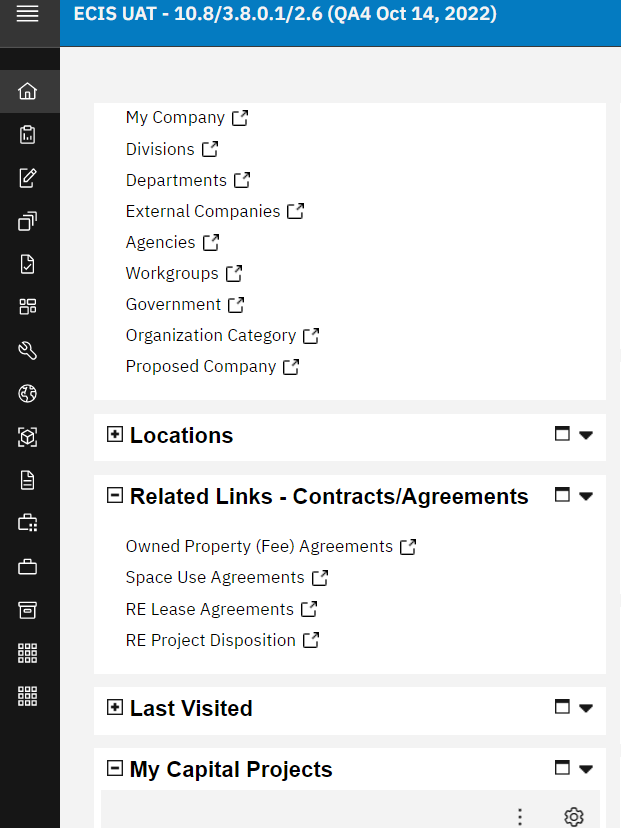 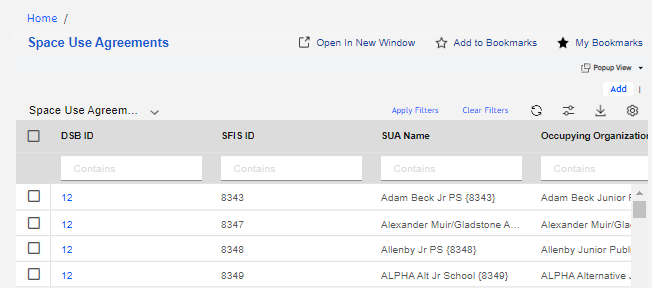 Select ‘Home’
Select ‘Space Use Agreement’
Space Use Agreement data query table will open. Select or Search for the desired SFIS ID
Select ‘Revise’
Enter ‘Future Name’ = Short name of the school/program (i.e. Odre Street PS { }). The curly brackets need to have the SFIS ID filled out inside; the SFIS ID will be available after Create Draft is pressed.  After this number is created it is to be added inside
Select ‘Issue’ and the record will close.  The status of the record will remain in ‘Review in Progress’ until the EDU staff approves this request. Following which the status will change to ‘Active’.
3.
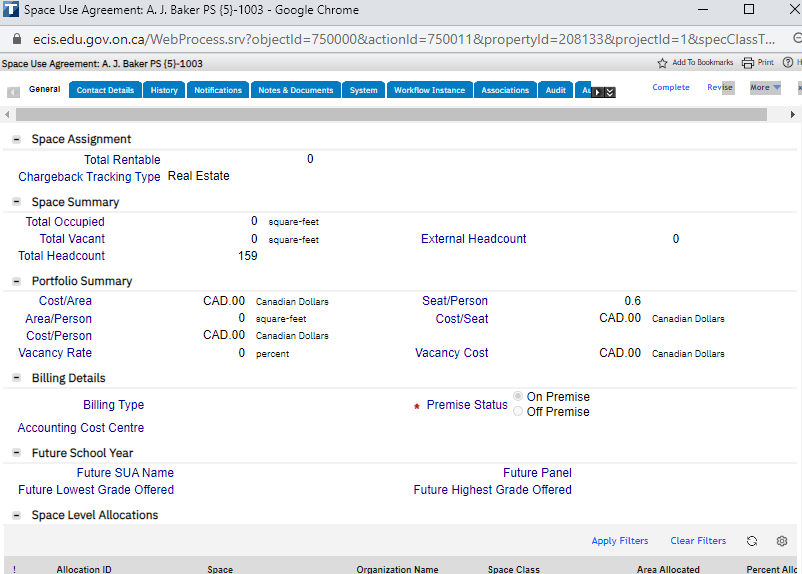 Revise
2.
Issue
4.
6.
5.
21
21
EDIT SUA Expiration Date
1.
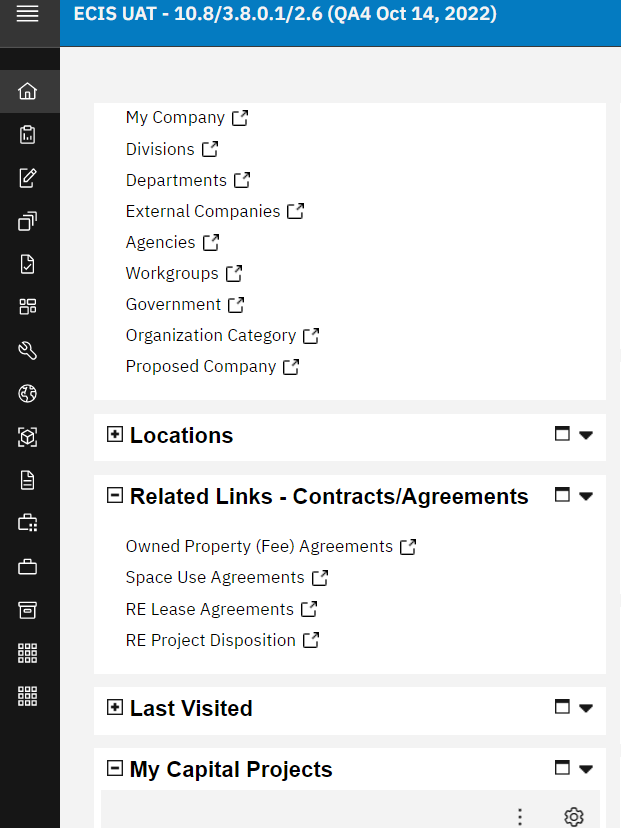 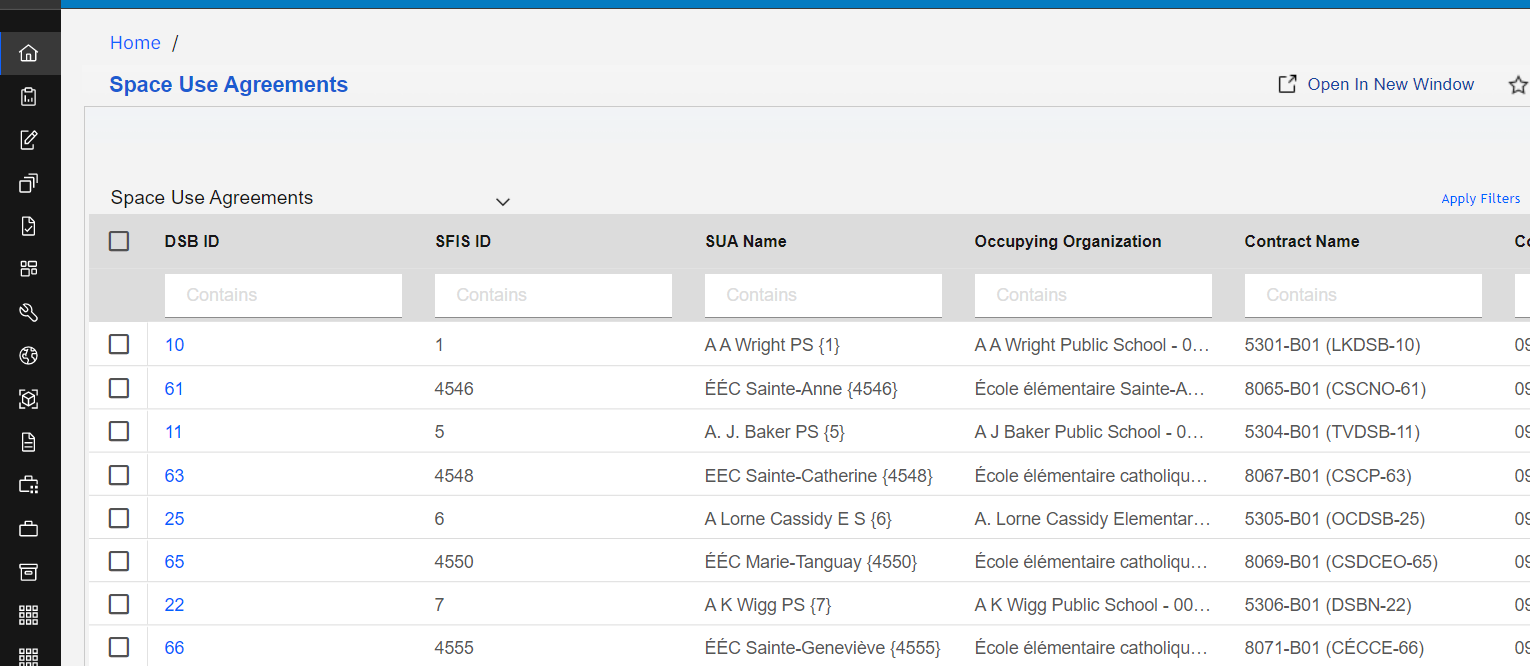 4.
3.
5.
2.
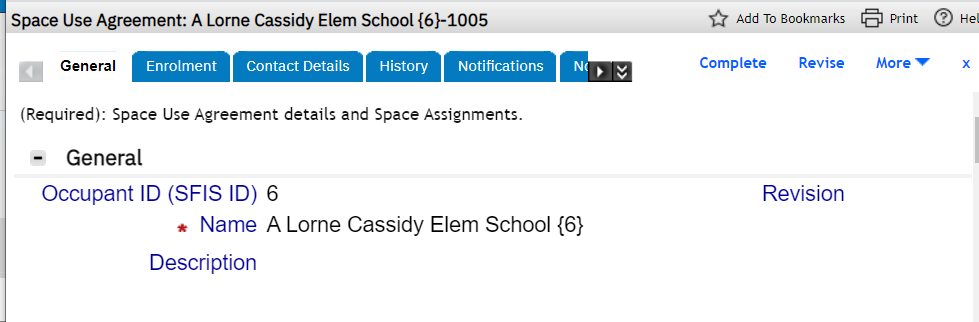 6.
8.
7.
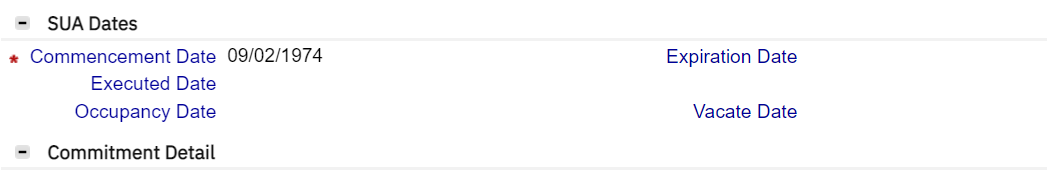 22
22
Division Program moved
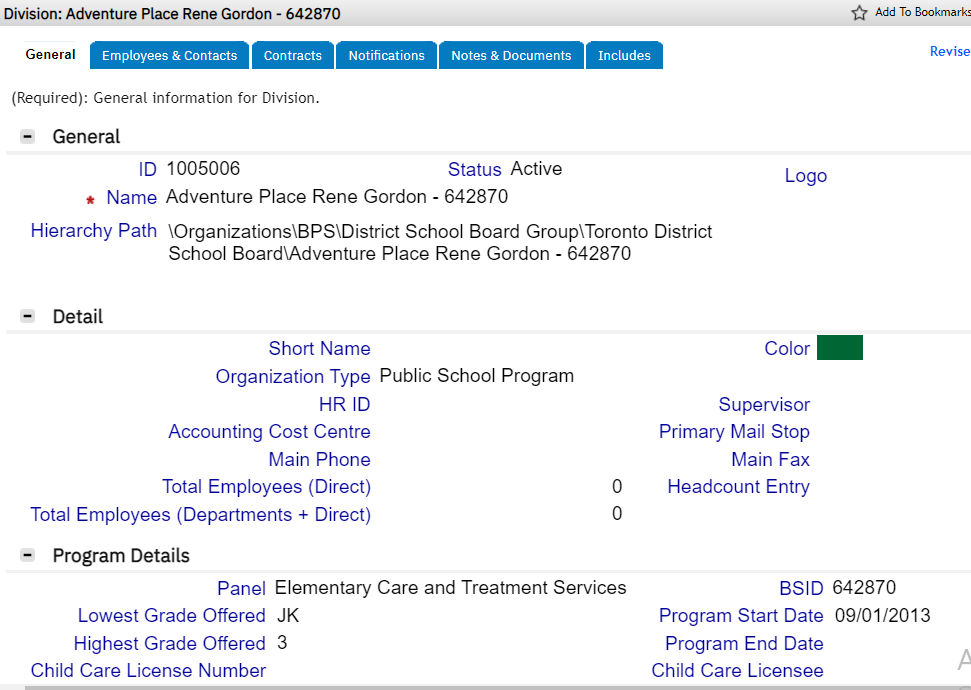 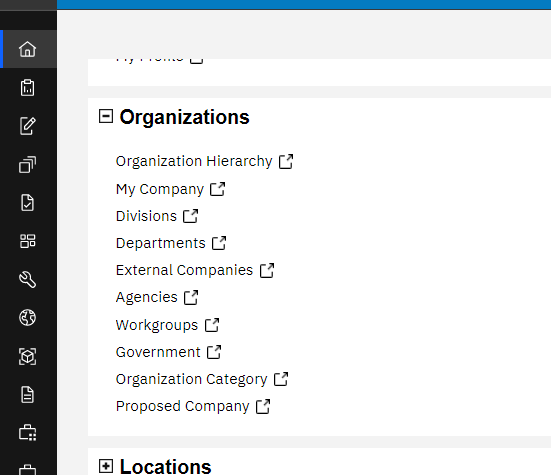 1.
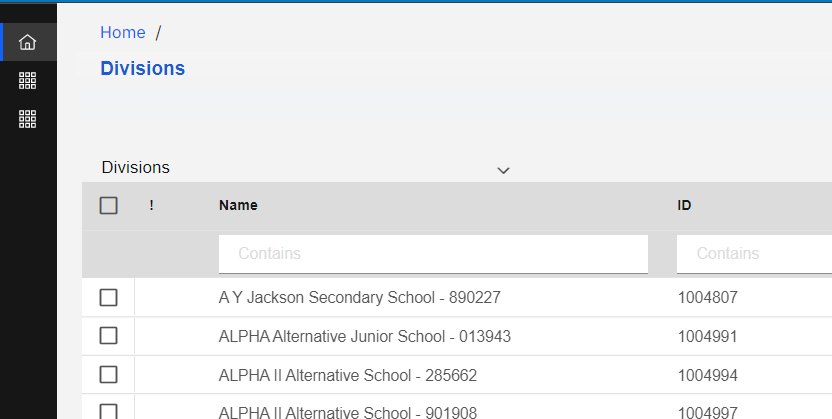 2.
3.
4.
5.
23
23
Division Program moved
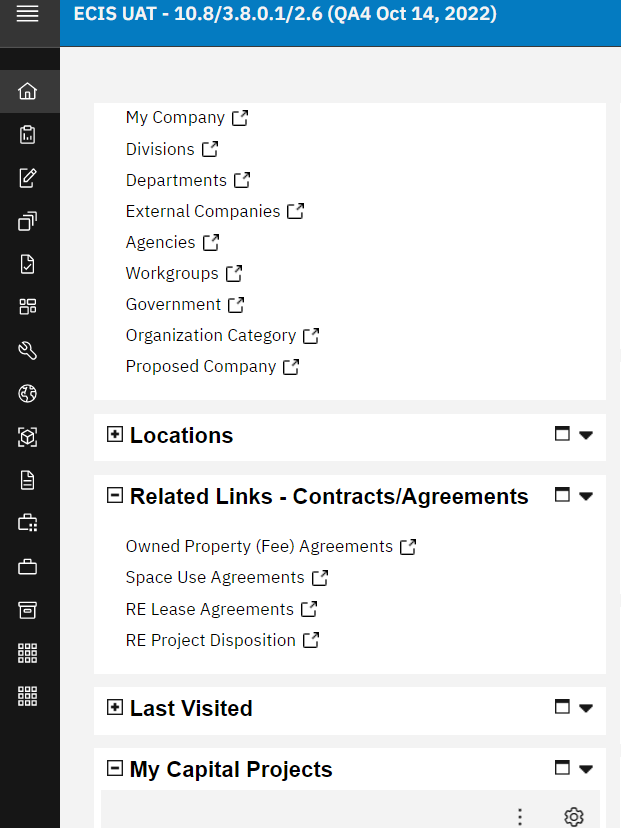 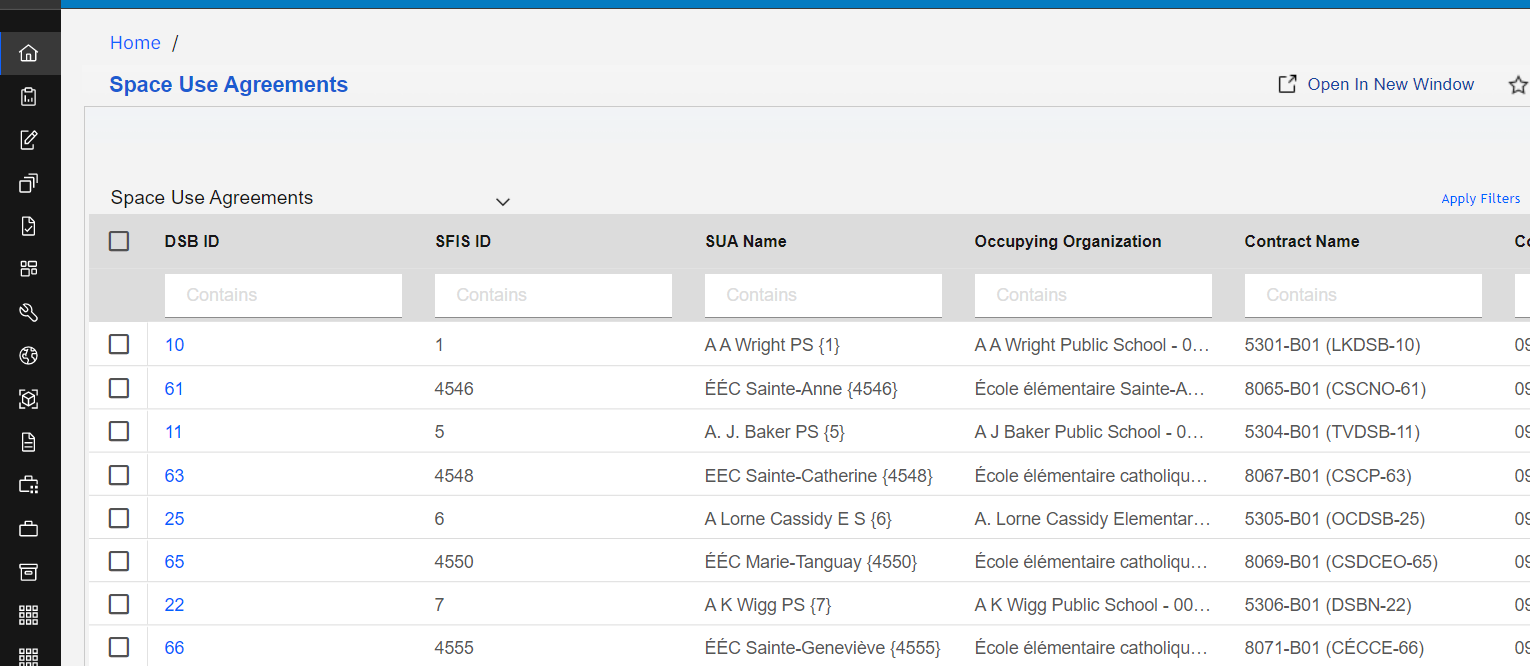 8.
6.
7.
9.
24
24
Division Program moved
15.
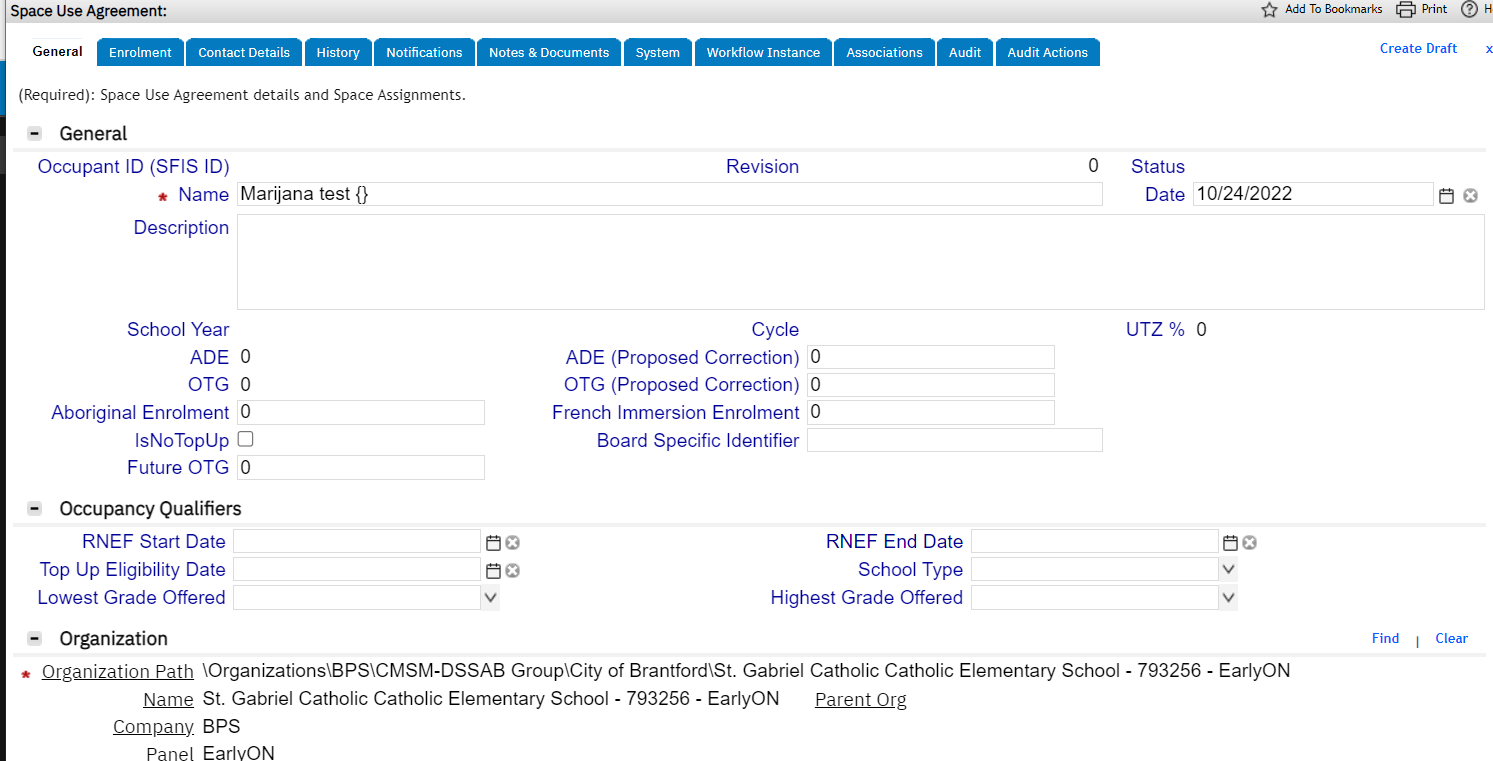 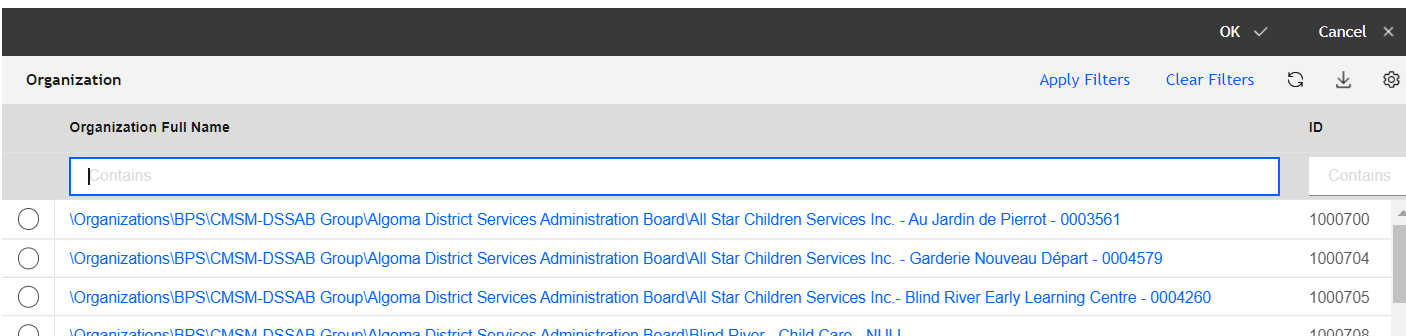 Revise
Save
Issue
13.
10.
16.
17.
13.
18.
14.
11.
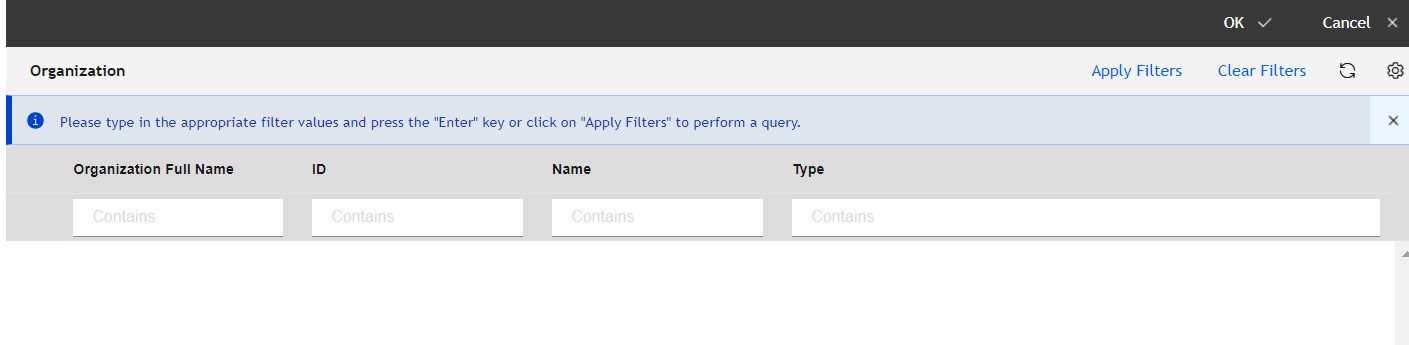 12.
25
25
EDIT Division Program End Date
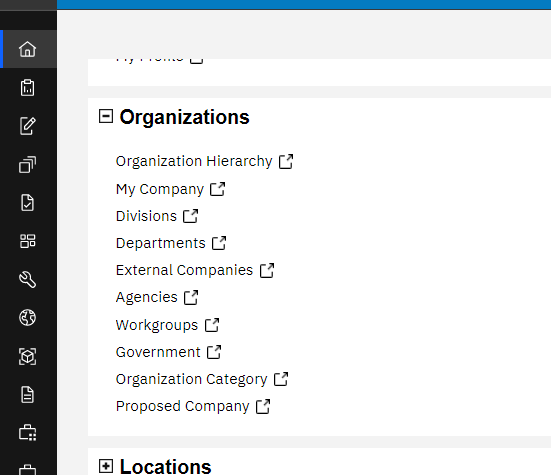 1.
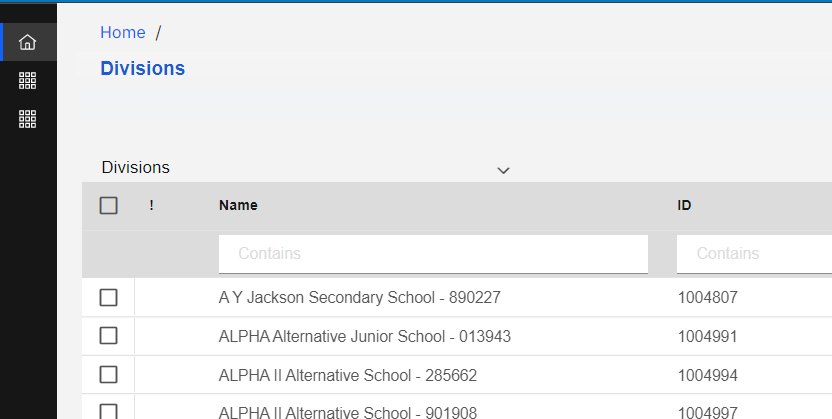 2.
3.
4.
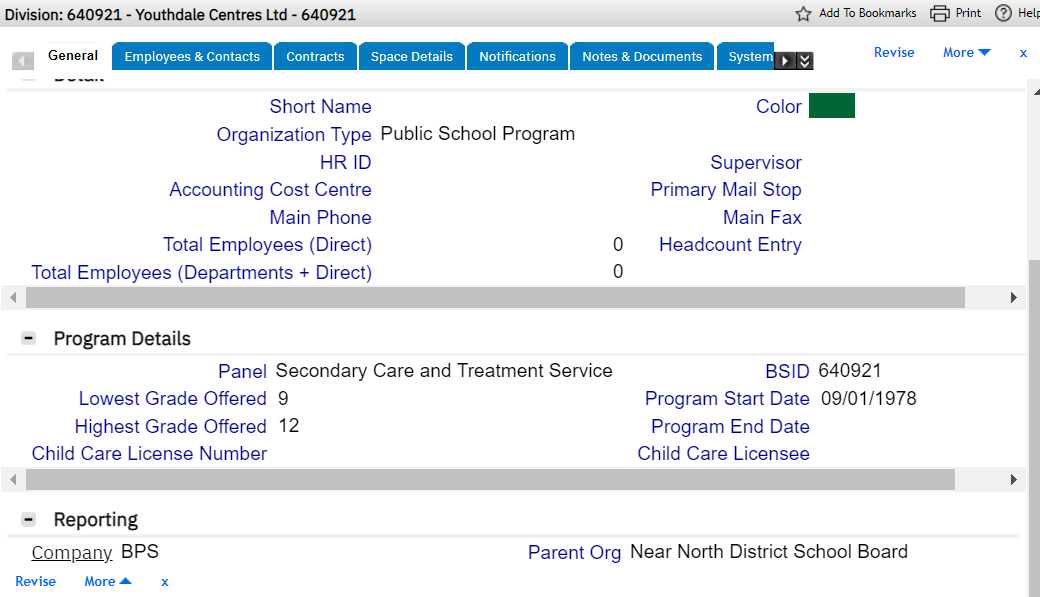 7.
5.
6.
26
26
EDIT SUA: Panel; Commencement Date; Lowest/Highest Grade;
1.
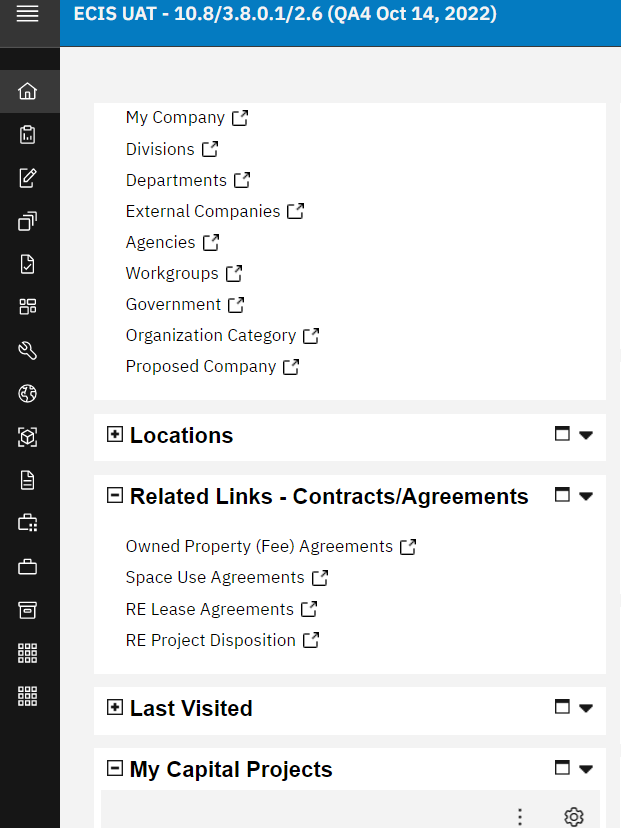 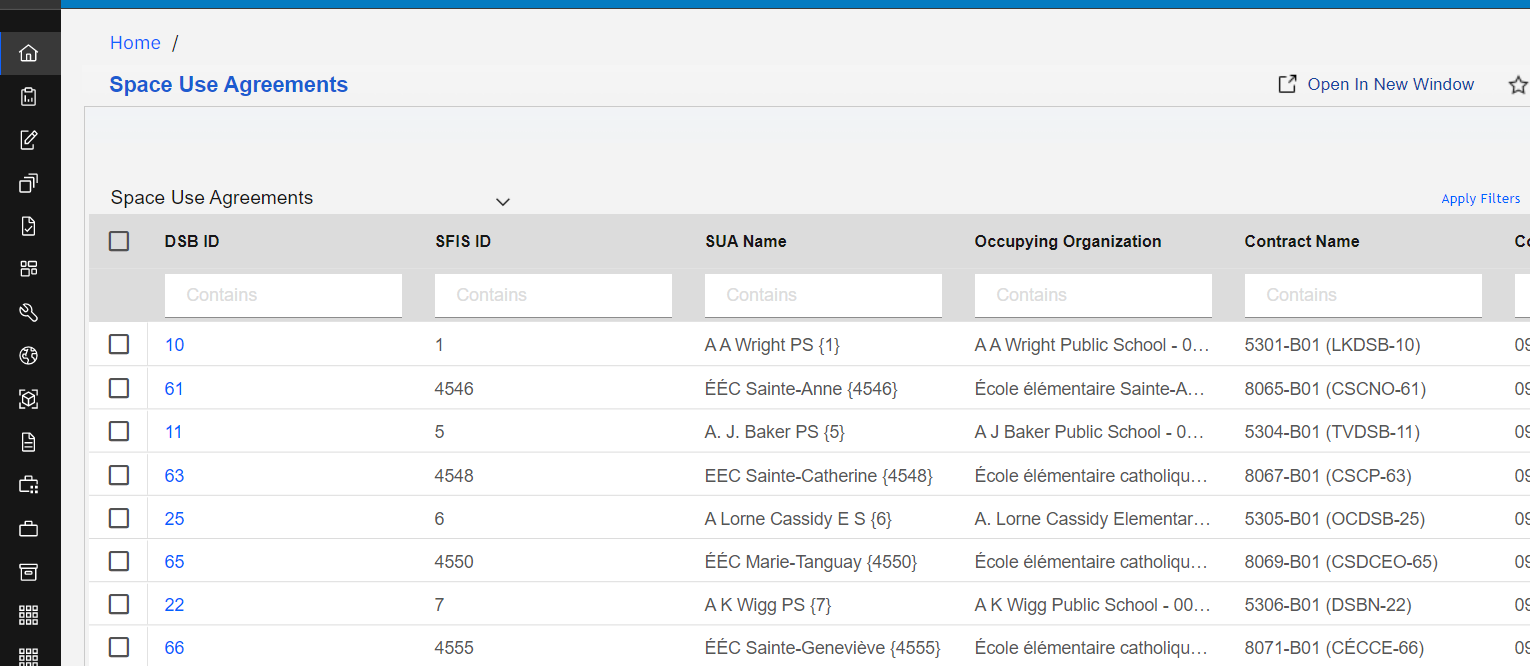 4.
3.
5.
2.
27
27
EDIT SUA: Future: Lowest/Highest Grade; Panel; OTG - and (Commencement Date – can be future by design)
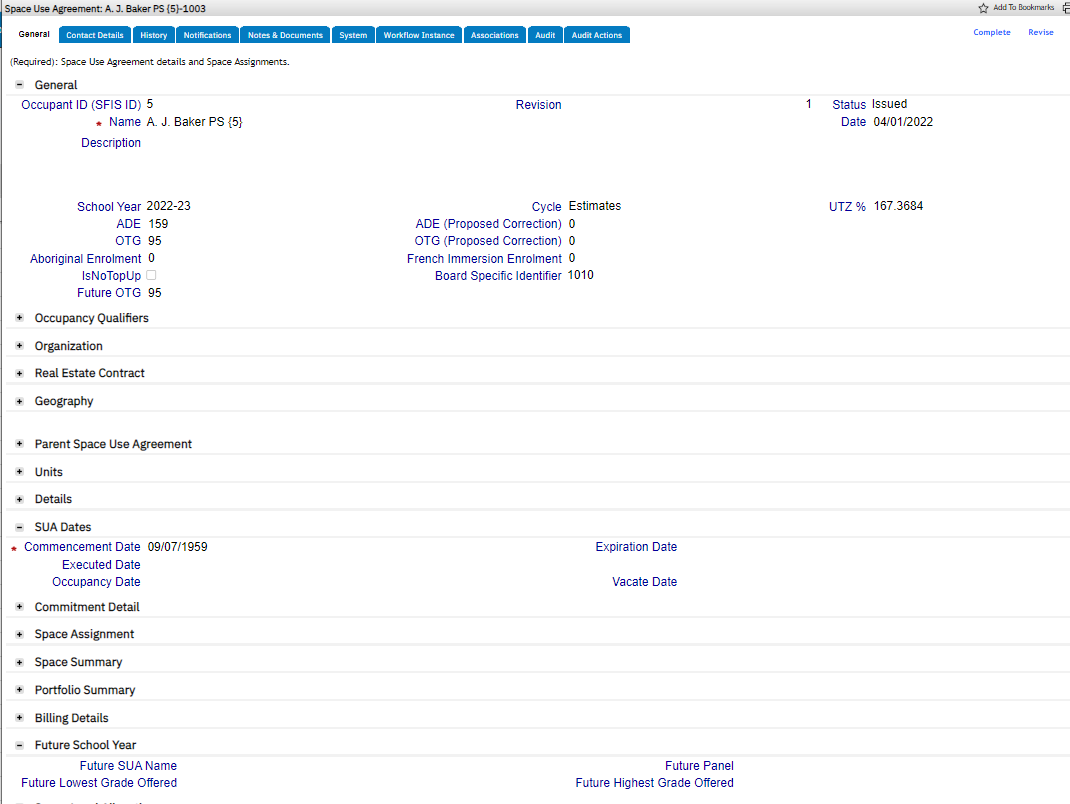 Issue
12.
6.
11.
10.
9.
7.
8.
28
28
EDIT Building: Operational Status; Tenure
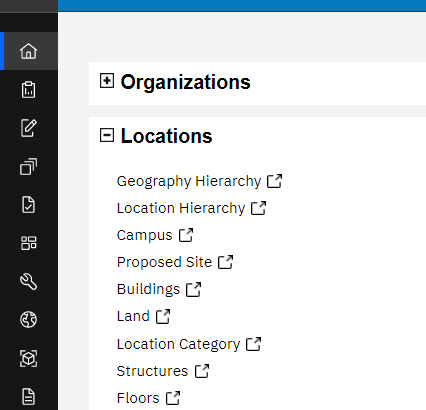 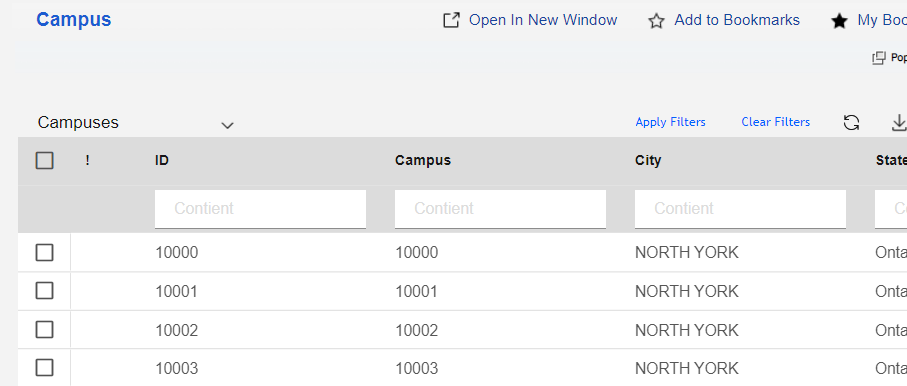 1b.
1b.
1a.
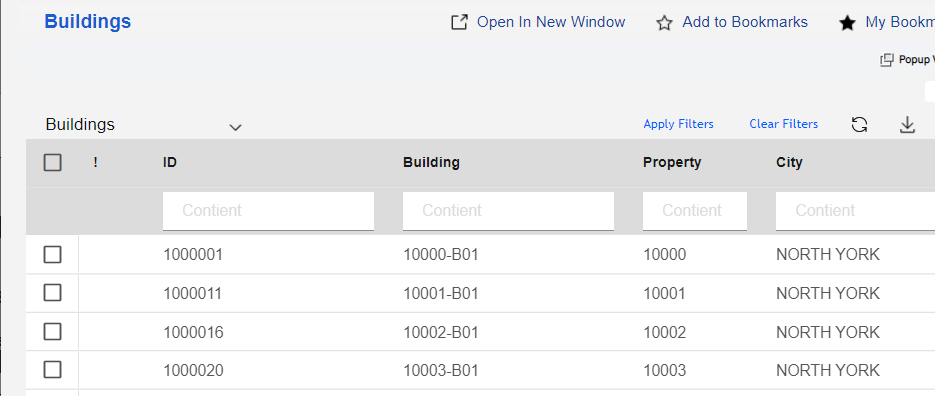 1b.
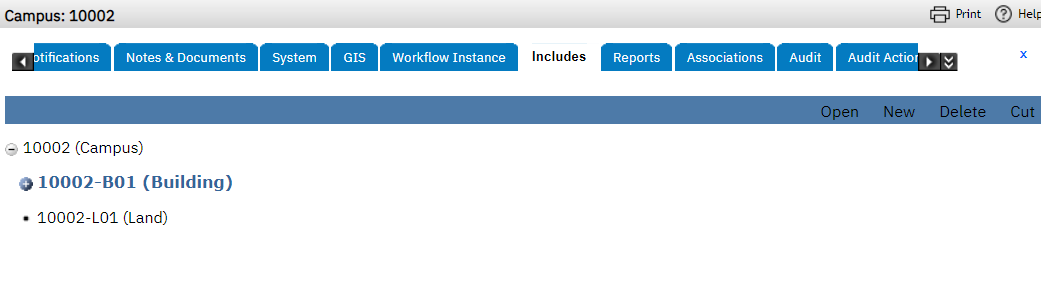 1a.
1b.
1b.
29
29
EDIT Building: Operational Status – explanation for Future Scenarios
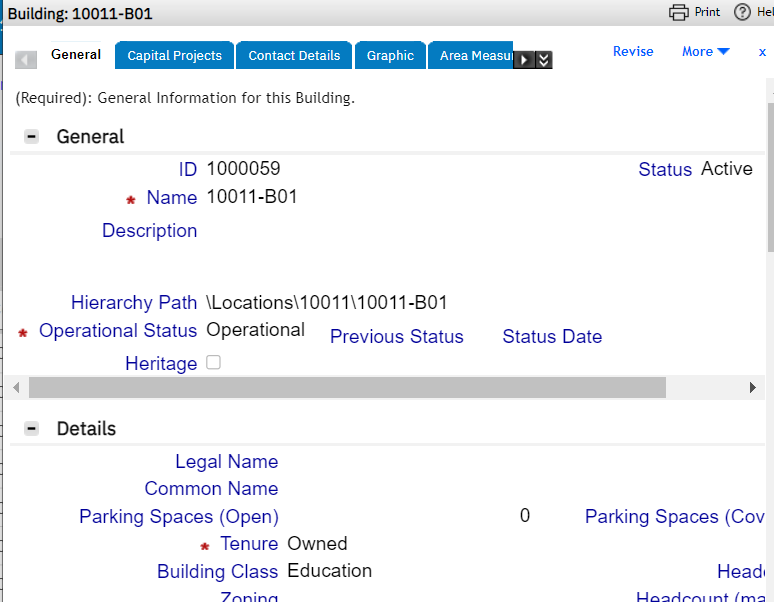 Operational Status – select one of the following dropdown options::

when the building is Operational the user has to provide the room details to be able to link SUA’s. 

When no more SUA in the building the building becomes Vacant (no longer holding)

When a building is under construction, the status is Under-construction and there are no SUA’s active. 

When a building is being Demolished there are no SUA’s active, the status has changed to Inactive and the building record is Retired. 

When a building is SOLD this also starts the disposition project. SB must provide transfer of title to EICCU: ECIS.Admin@ontario.ca, the status of the building is switched to Inactive (as well as Campus and Land if all are sold) and the building record is Retired.
30
30
EDIT Building: Operational Status; Tenure
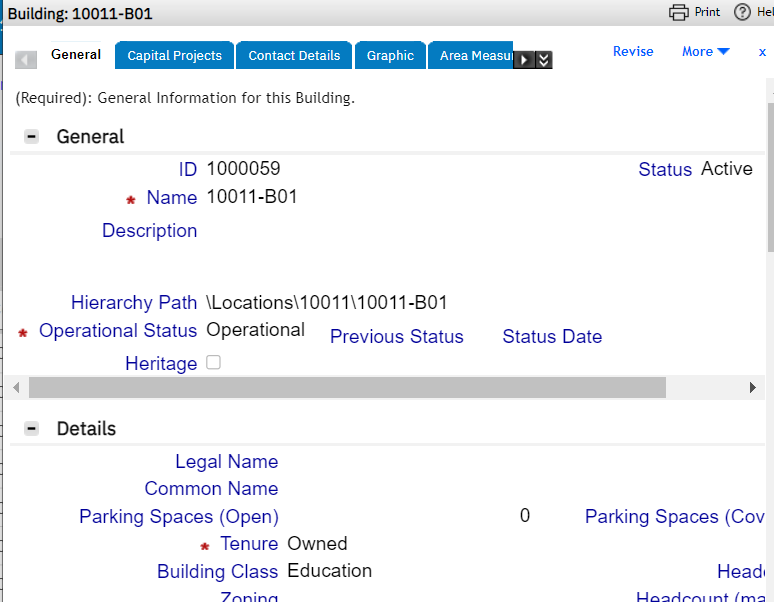 3.
4.
5.
6.
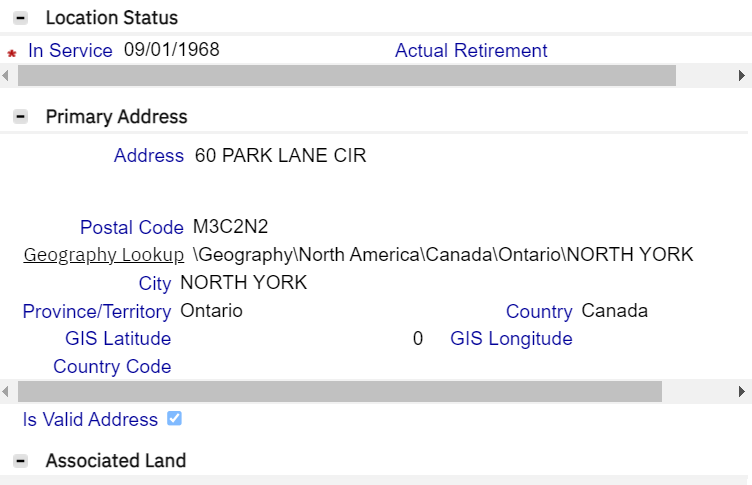 31
31
EDIT Building: for Future Address
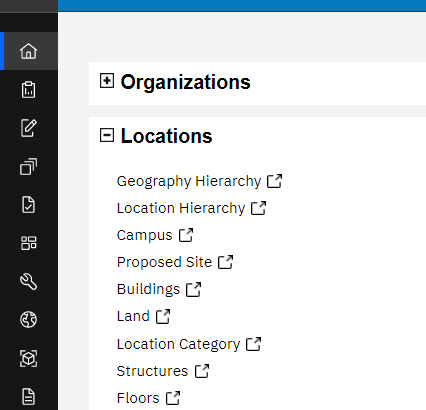 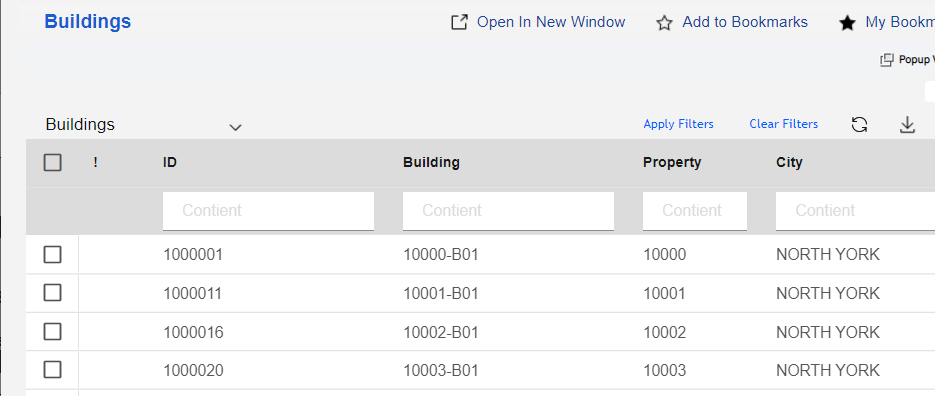 2.
1.
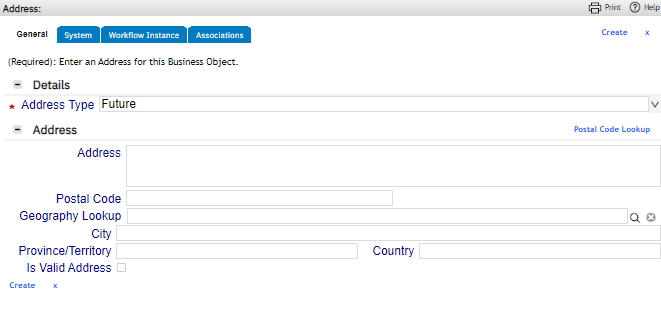 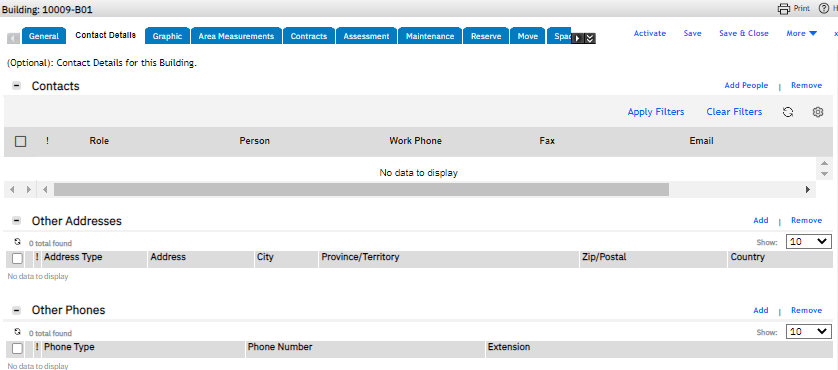 3.
Revise
4.
6.
7.
5.
32
32
EDIT Building: Address
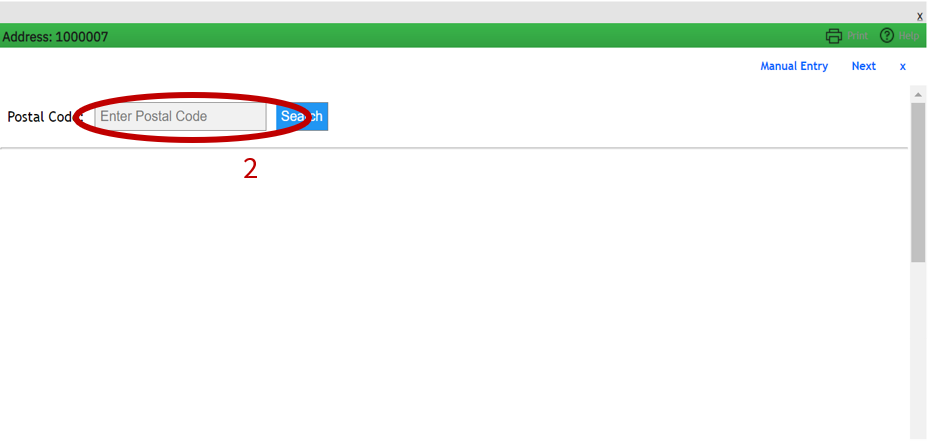 8.
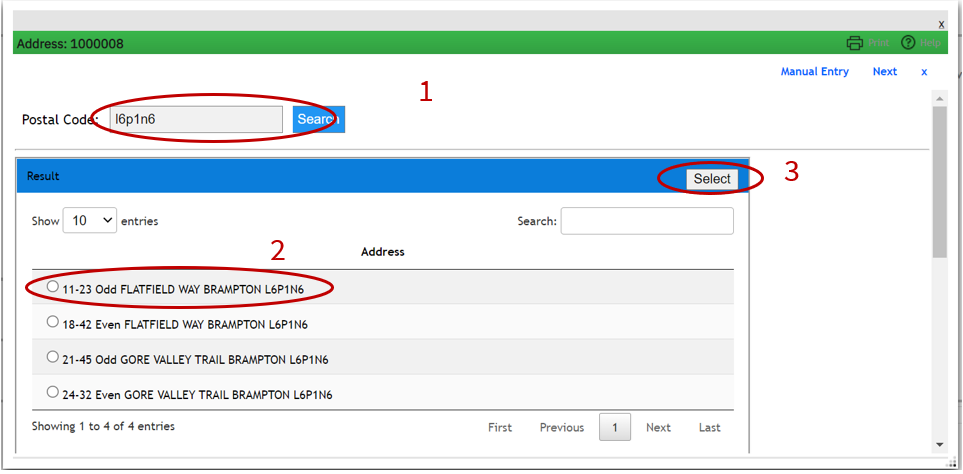 9.
11.
10.
33
33
EDIT Building: Address
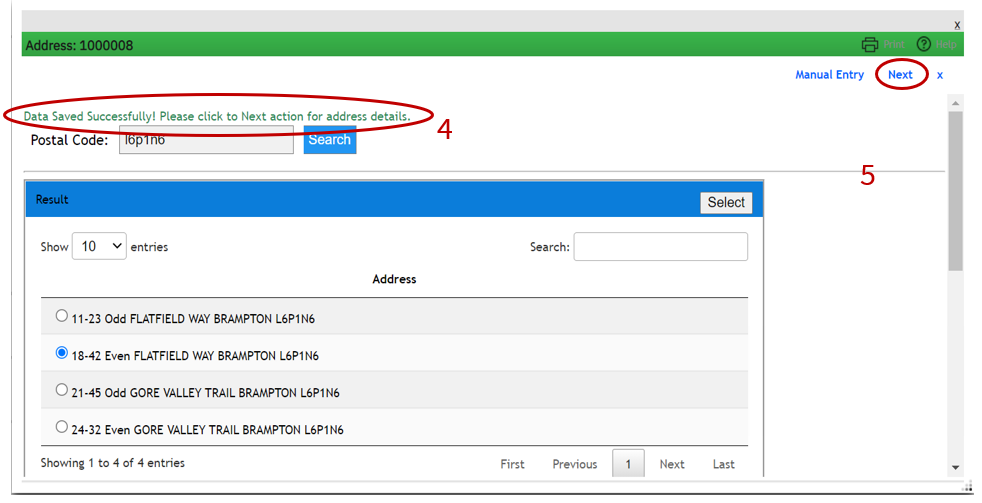 13.
12.
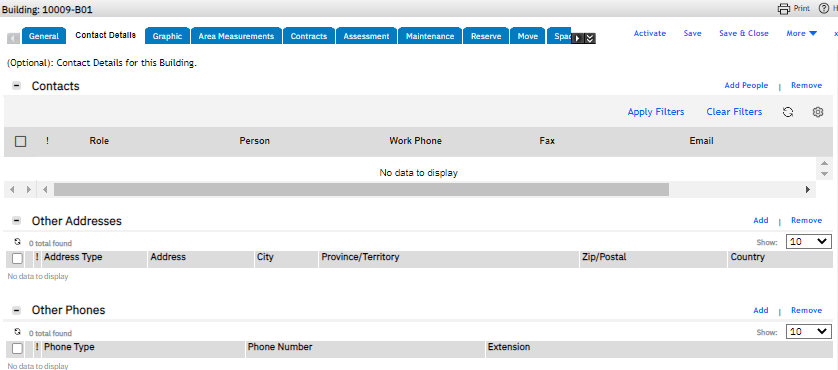 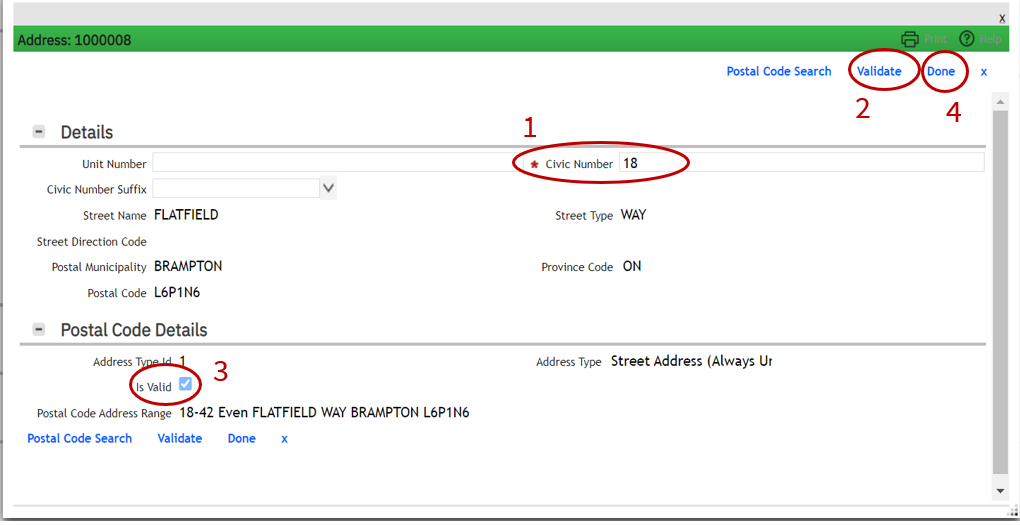 19.
14.
15.
17.
18.
16.
Future
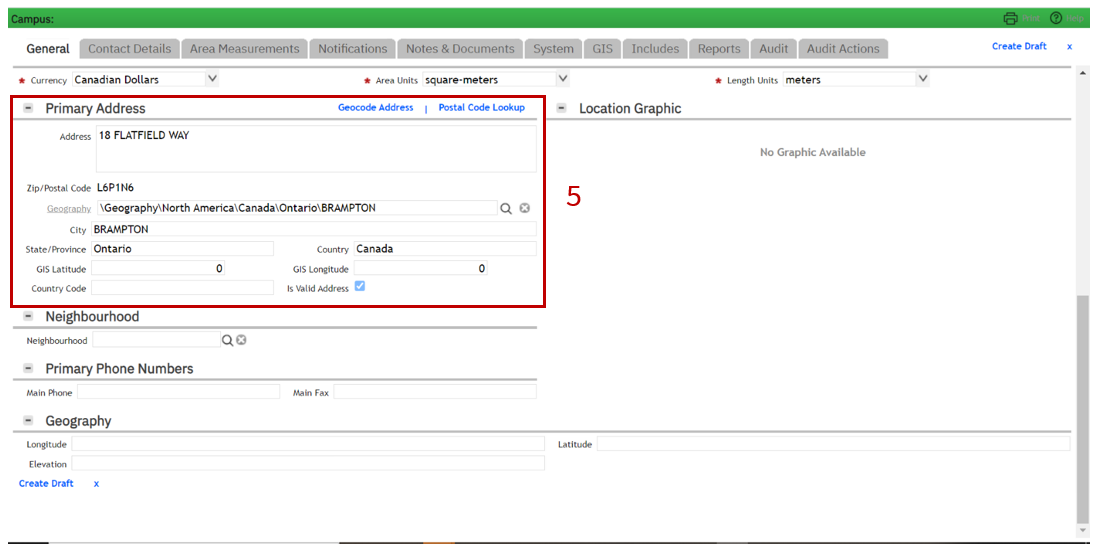 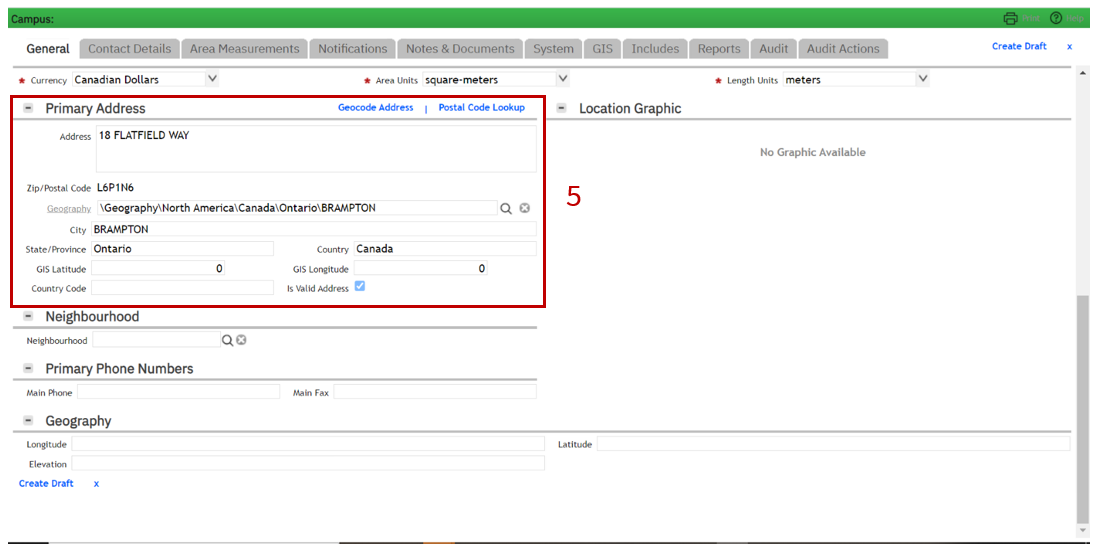 34
34